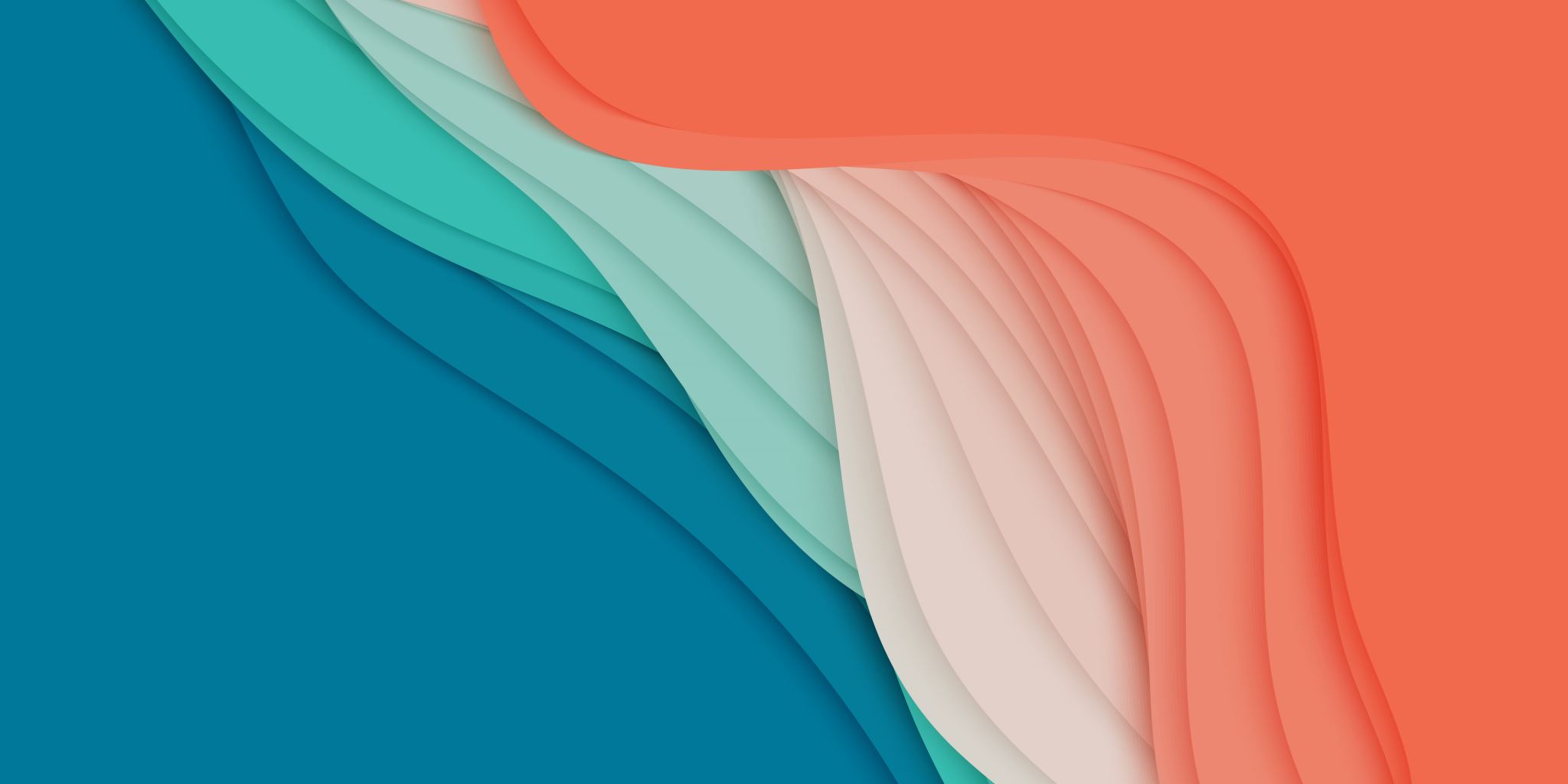 Apparel industry - Business Environment
Current Trends in Fashion Marketing communications and Merchandising
Areas and careers in fashion Business
2
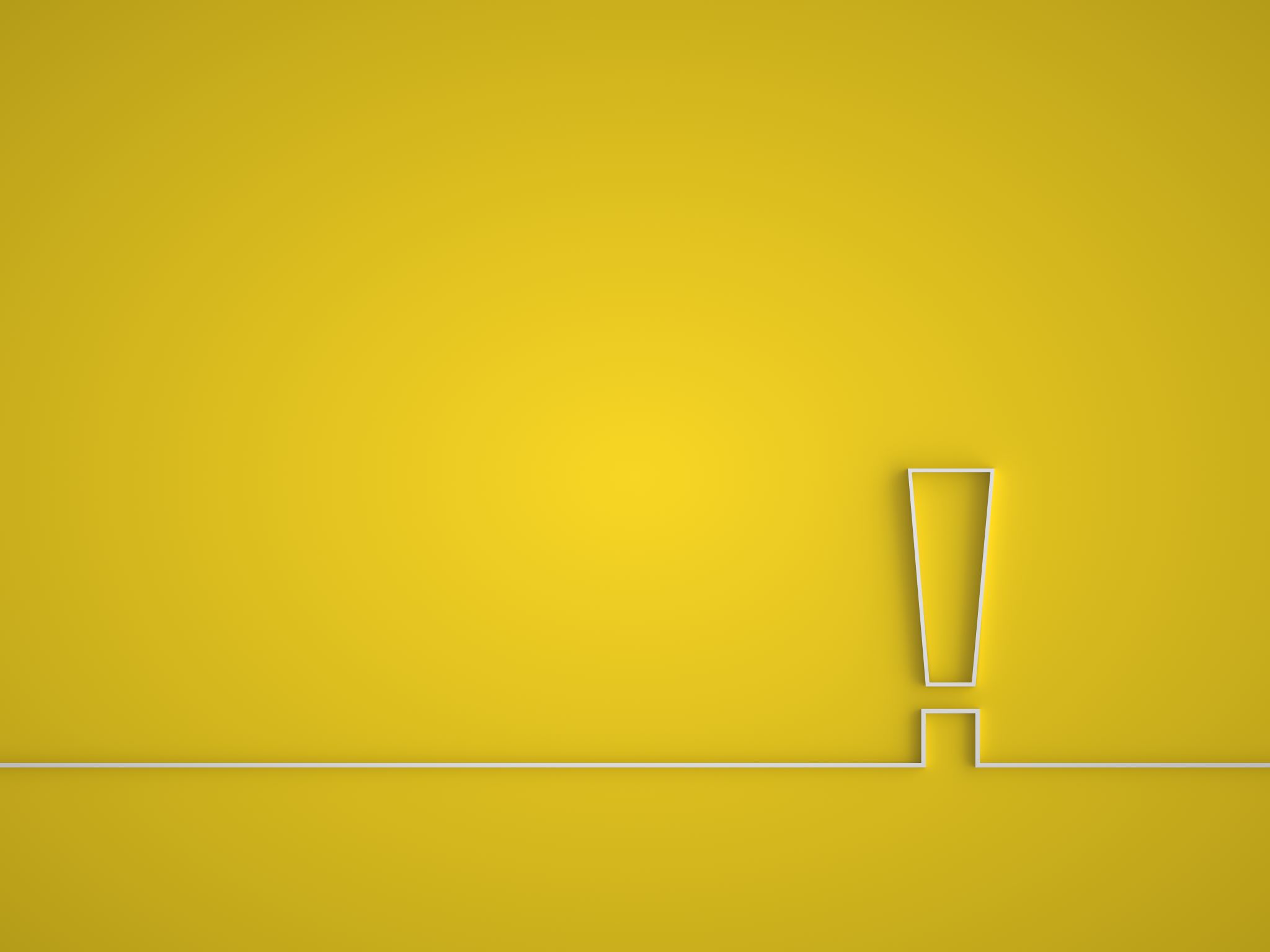 What is Marketing?
3
Definition by Chartered Institute of Marketing
“ Marketing is the management process responsible for identifying, anticipating and satisfying customer requirements profitably.”
- Chartered Institute of Marketing 2015
4
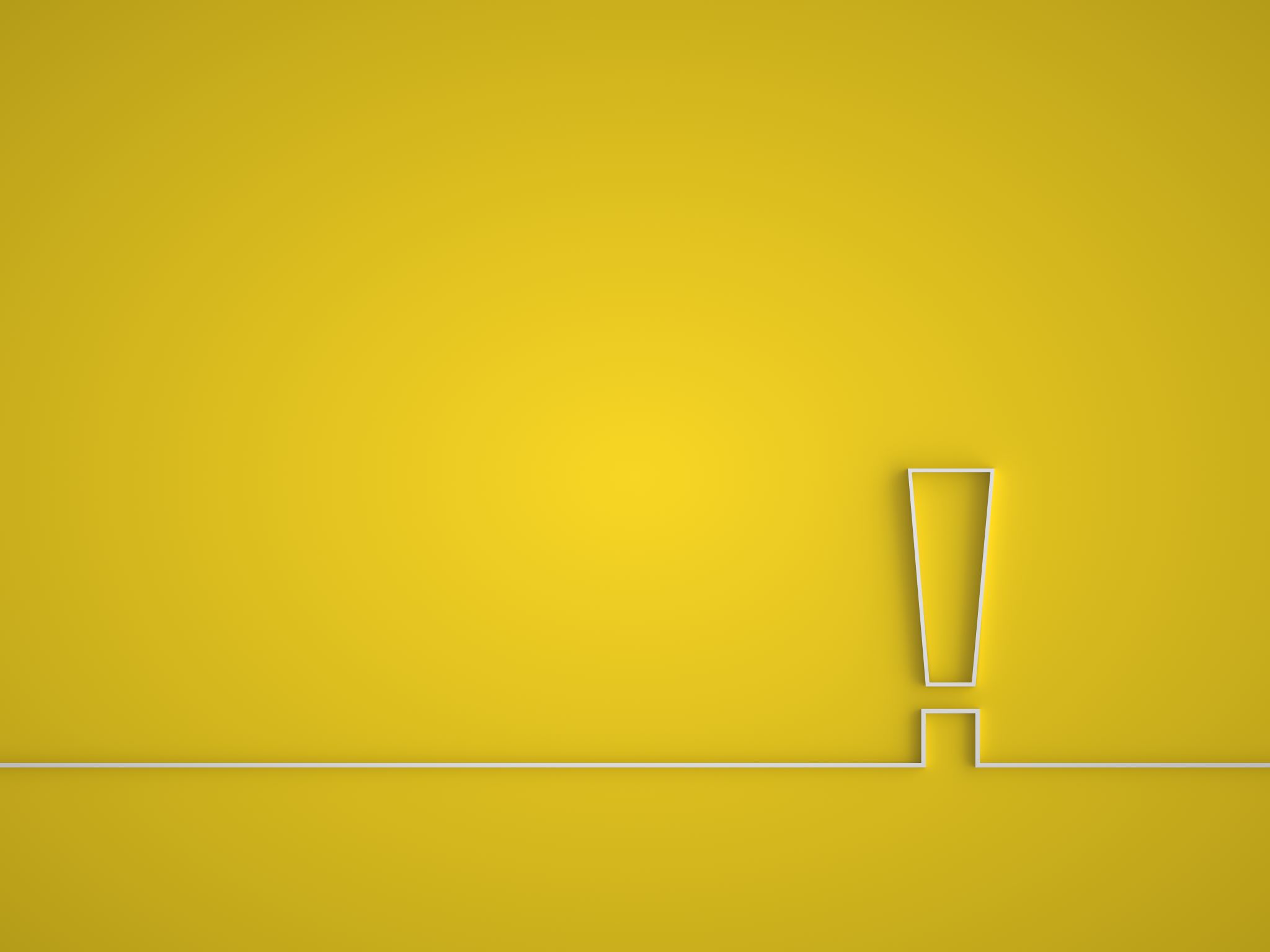 What is Branding?
5
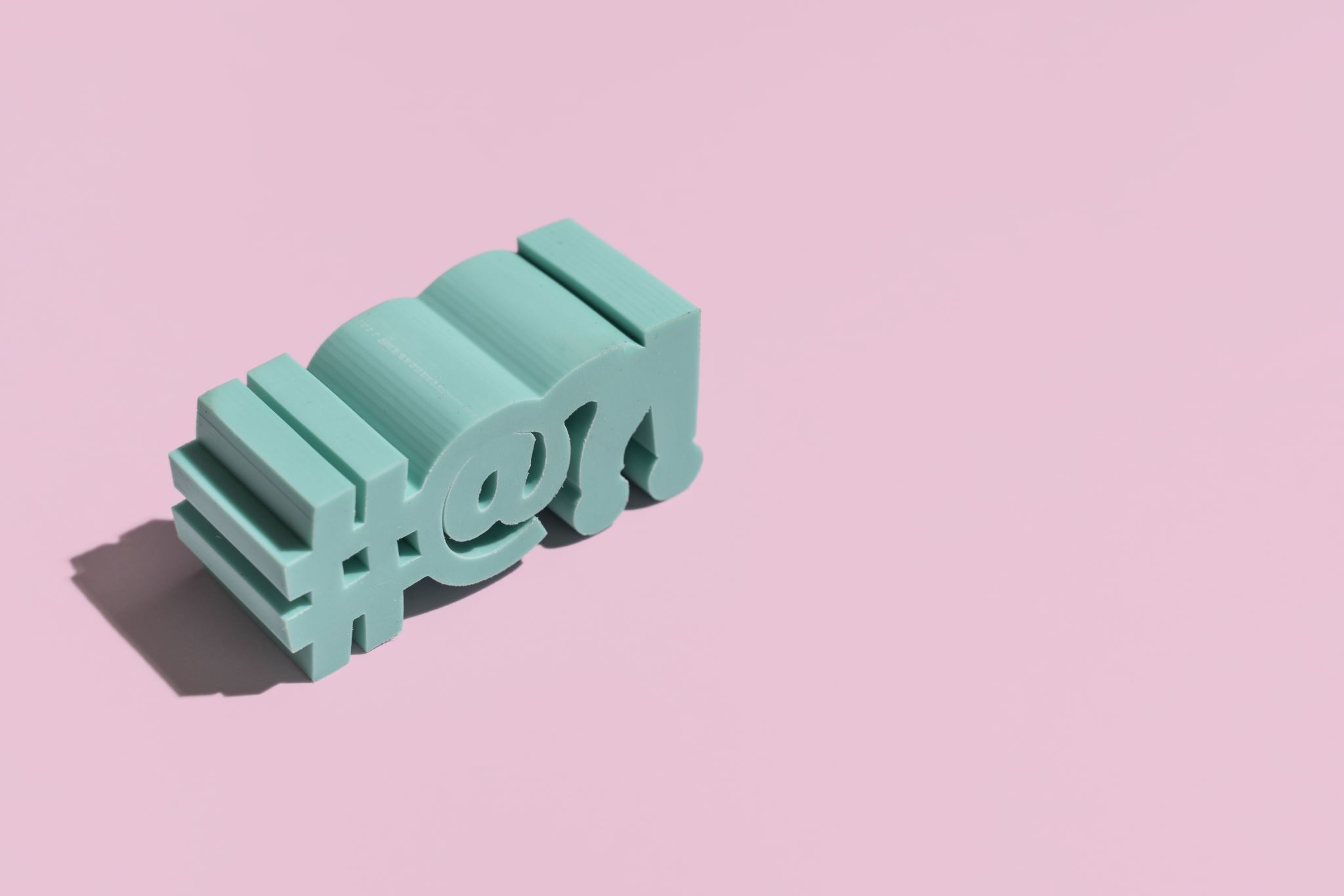 Branding Is Who You Are
Branding is the creation of the identity, positioning and reputation of the company, service, or product.

Branding captures the emotions, beliefs, values, and desires the service or product evokes. It is the personality of the product or service, and, ultimately, branding is what keeps the customers loyal year after year.
6
Branding
Identity
Personality and uniqueness of a brand. 
Such as the brand name, the mission, expectations and promises of a brand. 
Along with a selected tone and language, forming tagline and personality, leading to reputation.
Visual Elements
The visual style and representation of the brand’s identity.
Includes, logo, fonts, colours and design elements such as graphics, photography and illustrations.
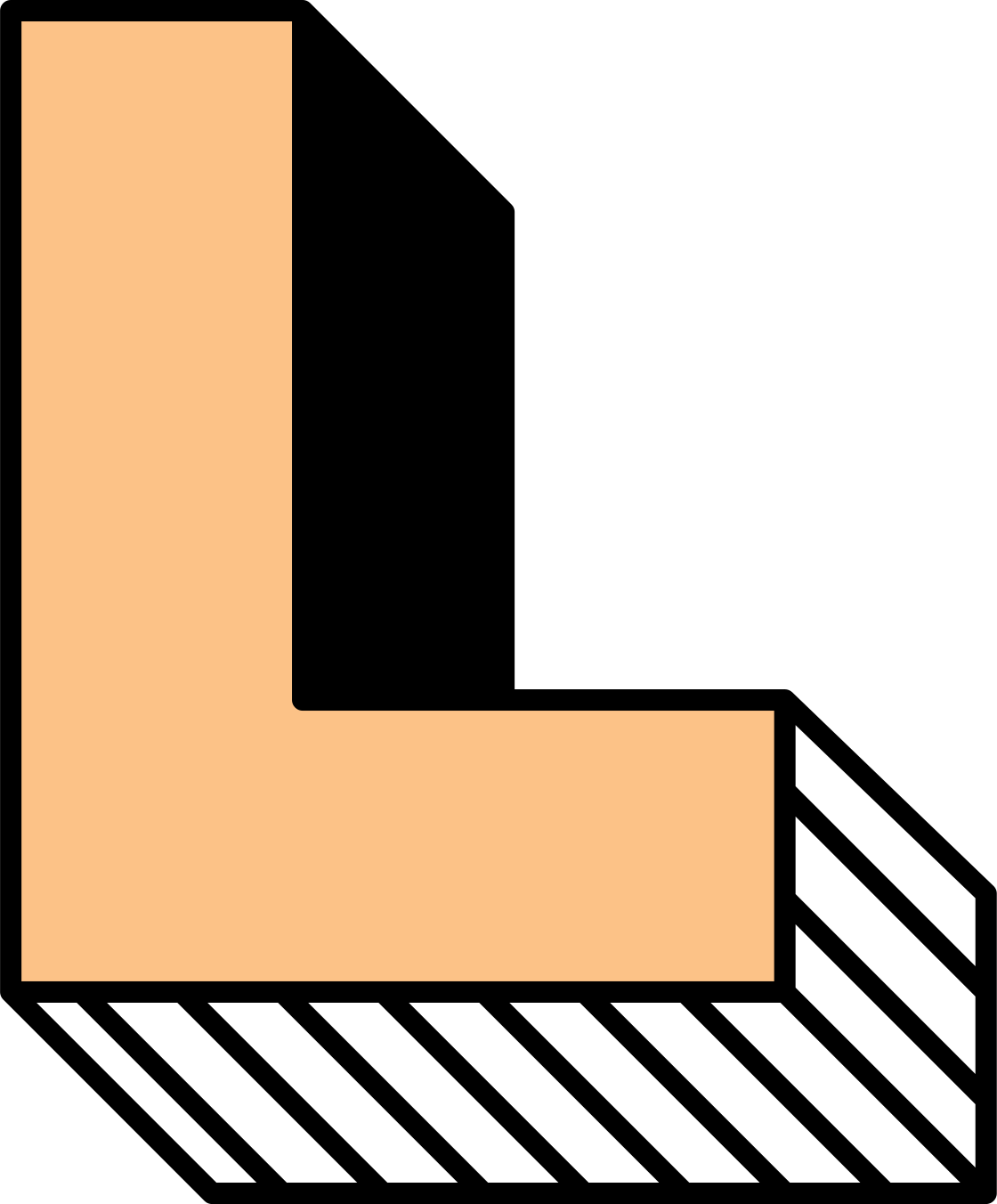 7
The Identity of a Fashion Brand
02
03
01
VOICE & TONE
PHOTOGRAPHY
MISSION
Words and phrases that should/shouldn’t be used when speaking on behalf of the brand, and the brand voice and tone (ie. compassionate, professional, fun).
The style of photos in marketing materials.
What the brand is about and why the brand exists?

The brand’s vision and statement.
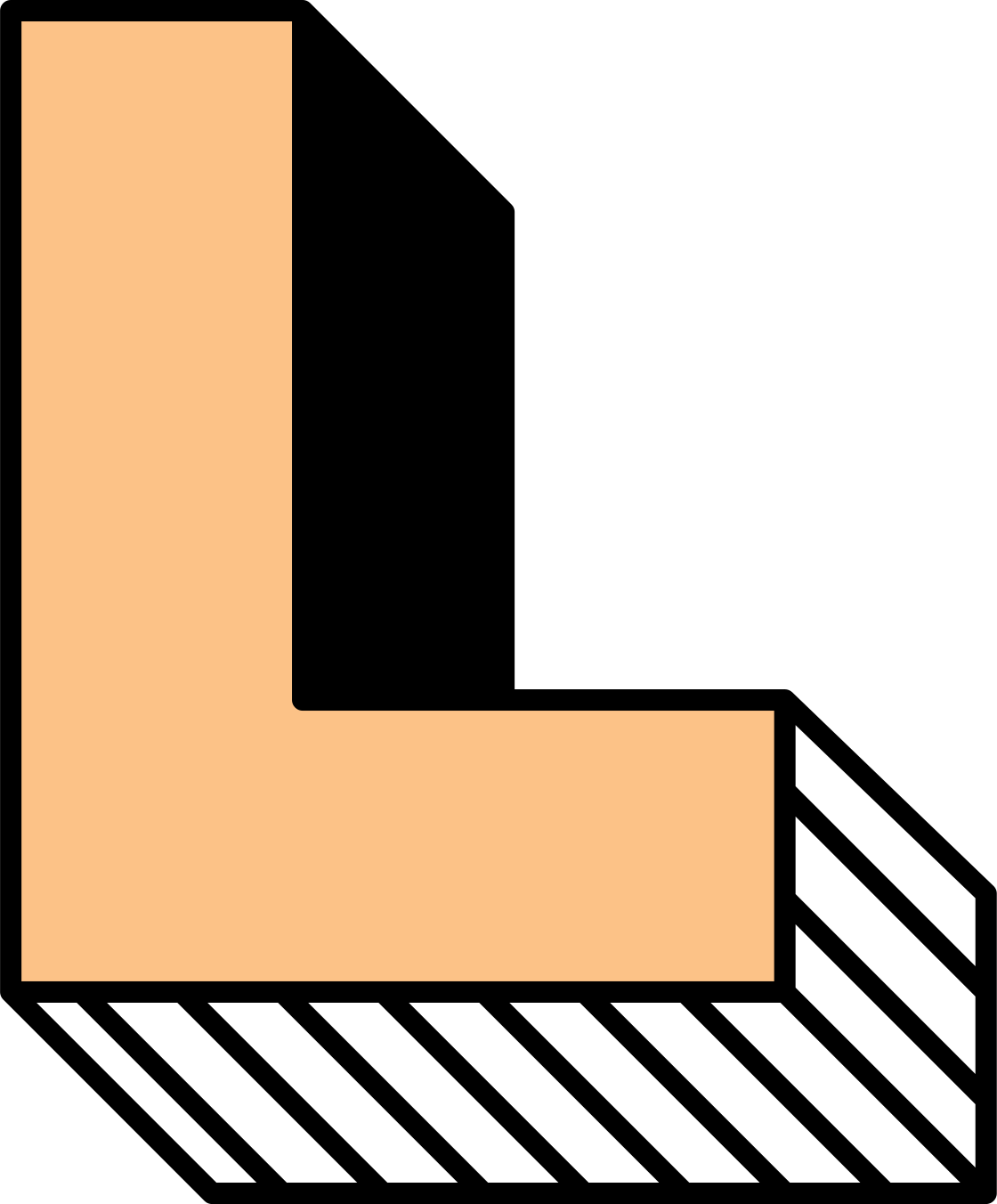 8
The Visual elements of Fashion Branding
What needs to be define for a brand?
03
01
02
TYPOGRAPHY
LOGO
COLOUR
The brand fonts, along with size guides and how they can be used.
Logo usage, including colours and sizes, as well as logo variations.
The brand colours that represent the  brand, both the primary and accent colours.
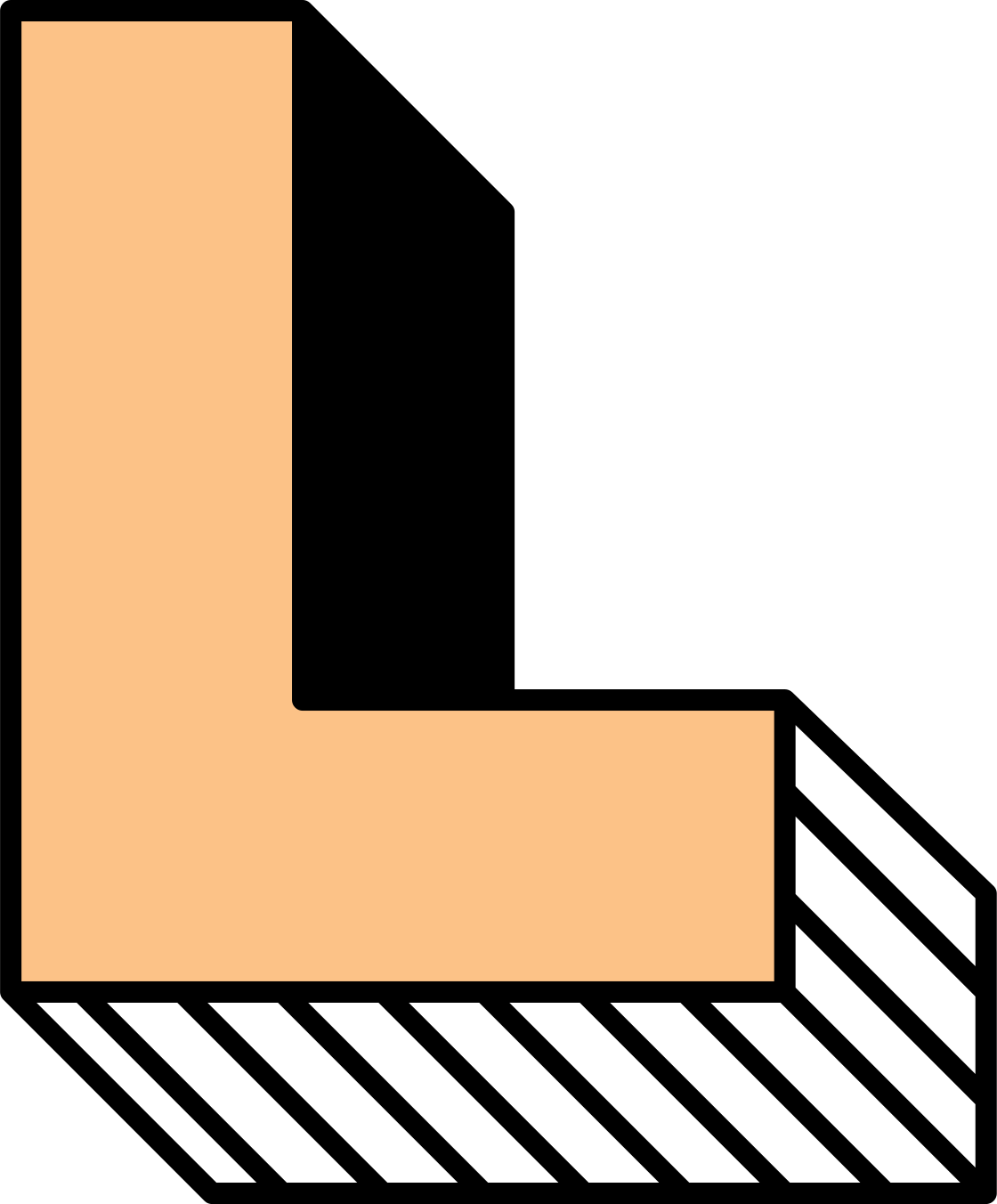 9
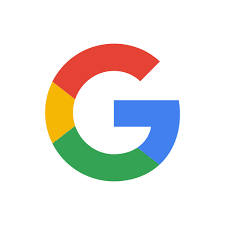 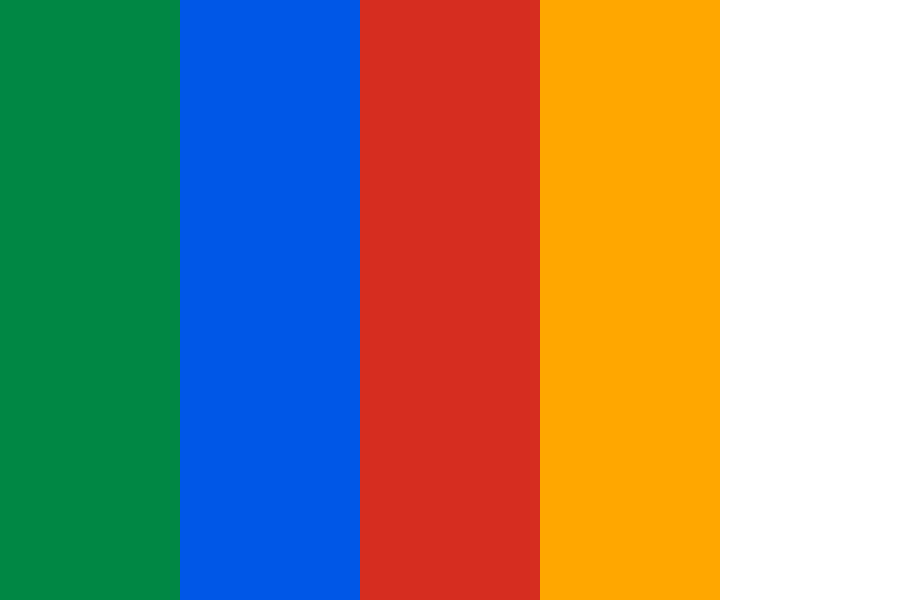 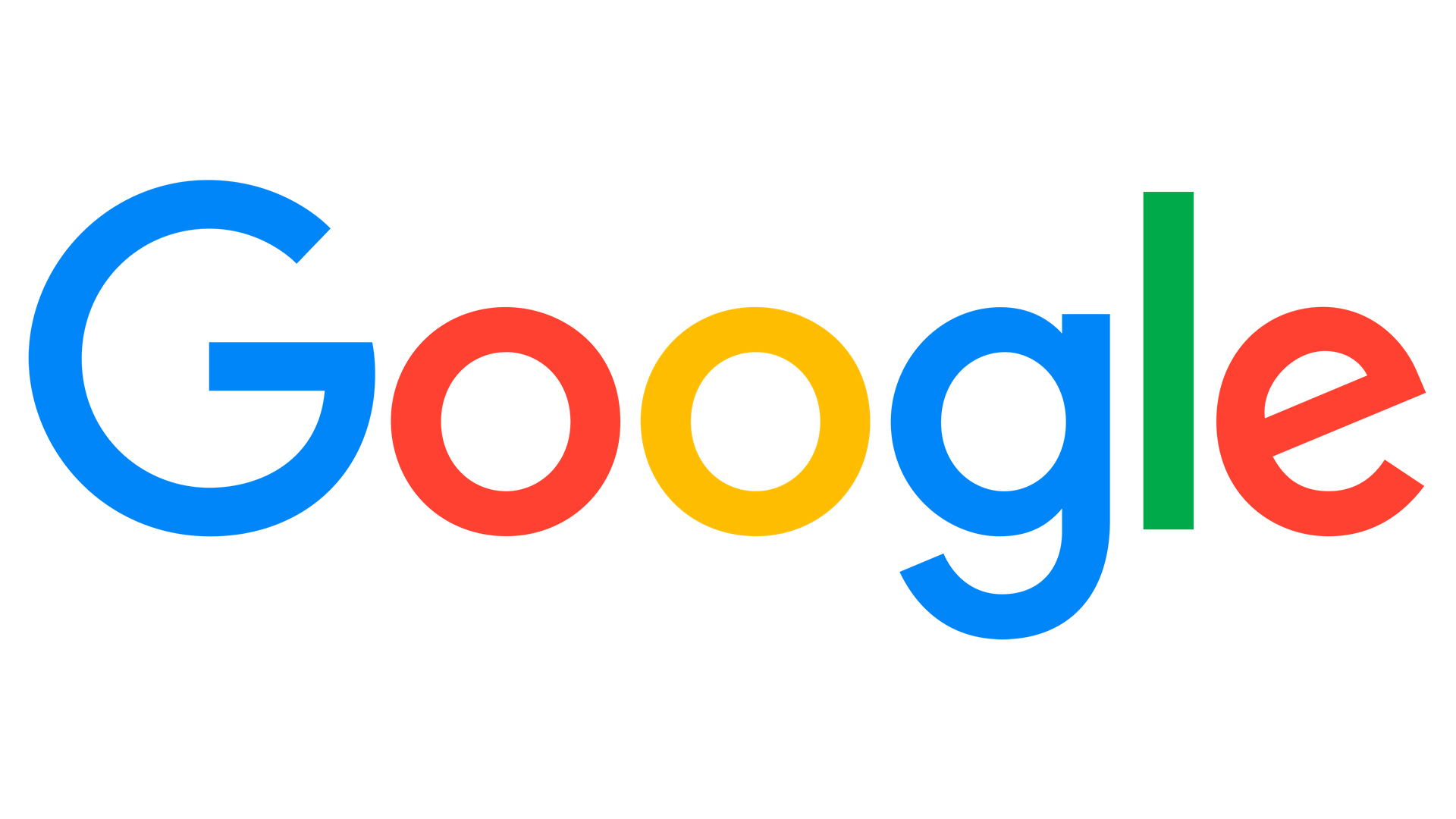 Logo and Brand Image
Typography and Brand Image
Colour and Brand Image
10
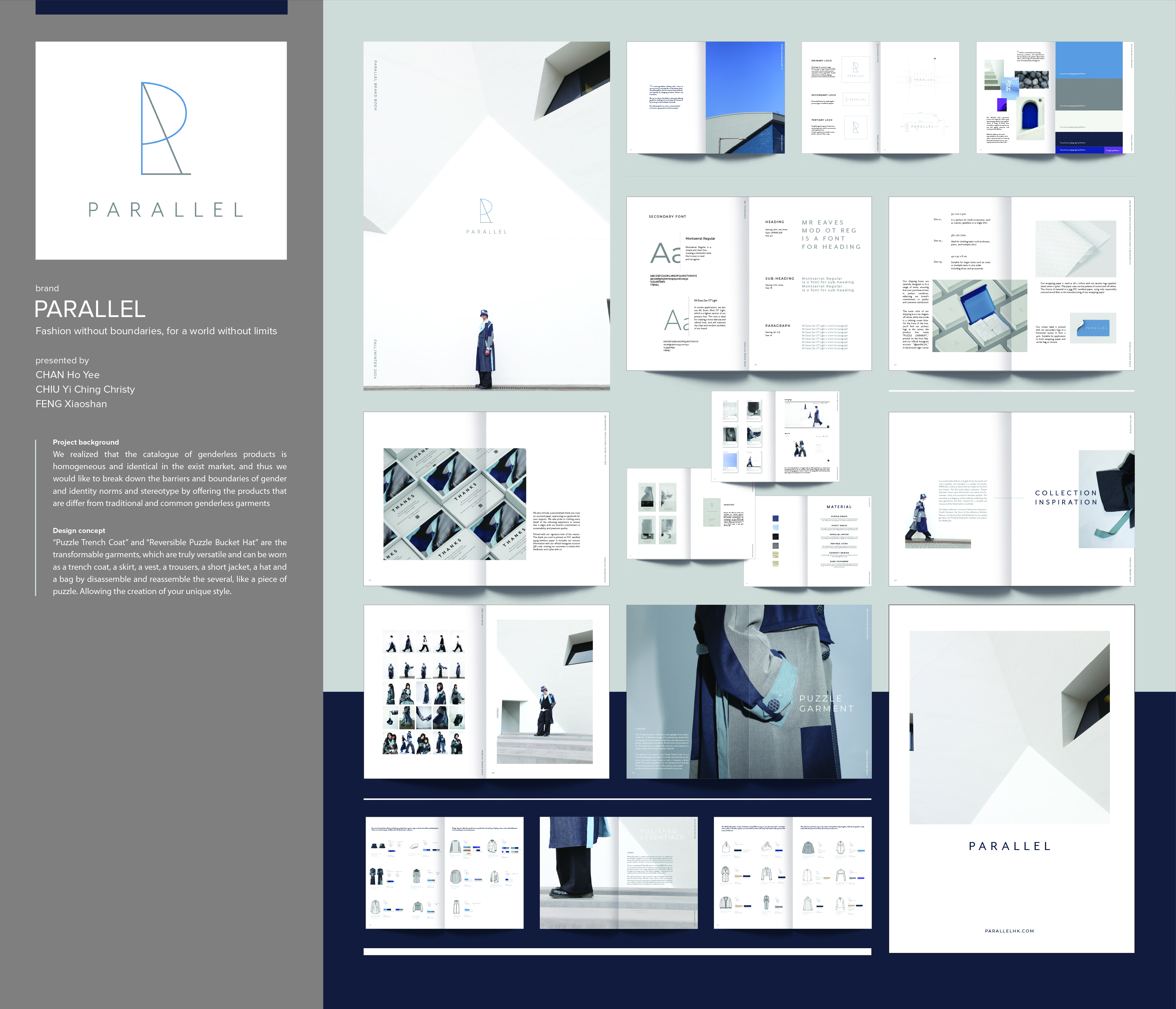 Fashion Branding Design by CHIU YI Ching Christy, CHAN Ho Yee & FENG Xiao Shan,
High Diploma in Fashion Branding and Buying, Hong Kong Design Institute
11
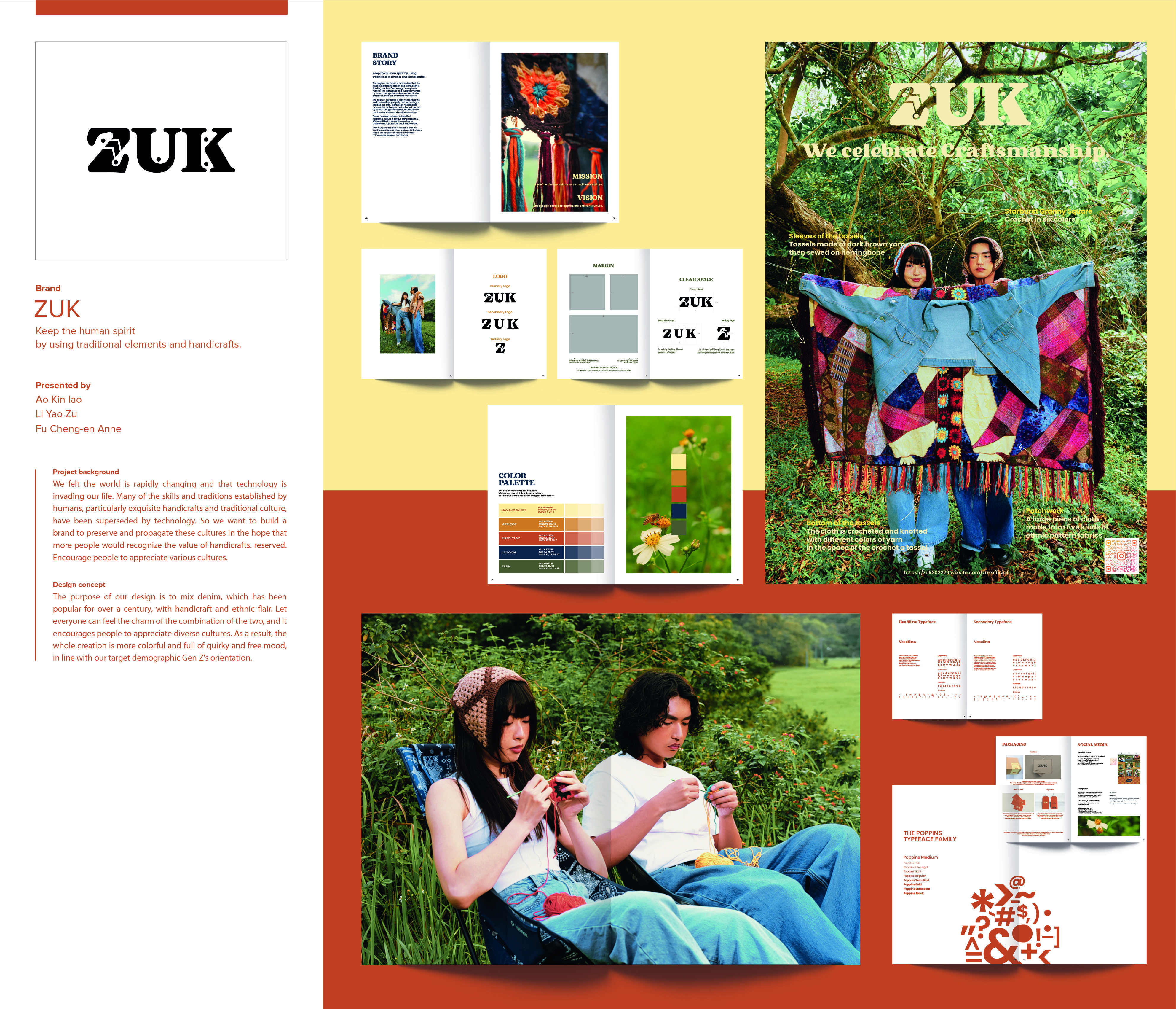 Fashion Branding Design by 
LUI Ka Wing, AO Kin Iao,
LI Yao Zu, FU Cheng-en, Anne

High Diploma in Fashion Branding and Buying, 
Hong Kong Design Institute
12
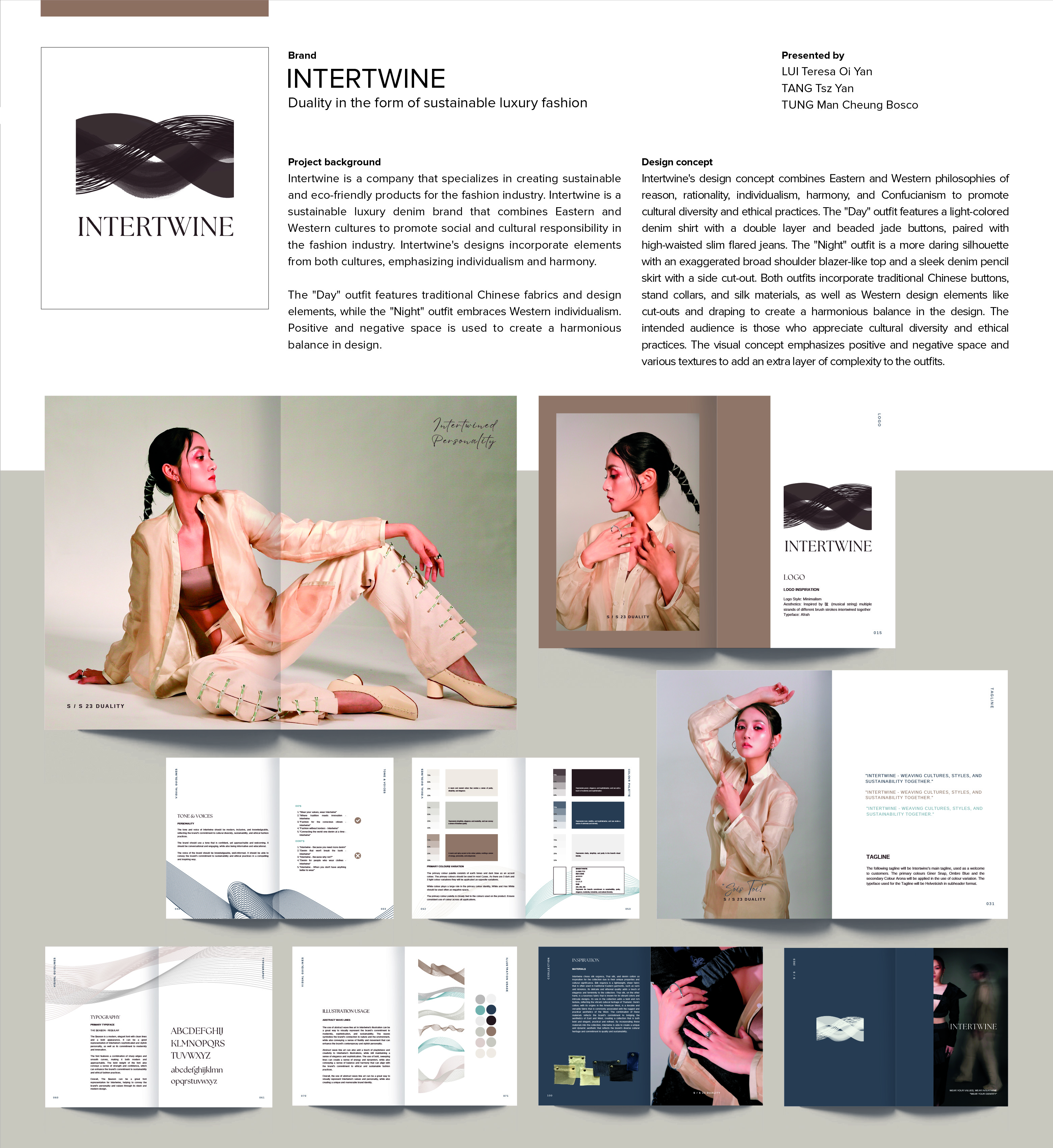 Fashion Branding Design by 
LUI Teresa Oi Yan, TANG Tsz Yan, Bella
TUNG Man Cheong

High Diploma in Fashion Branding and Buying, 
Hong Kong Design Institute
13
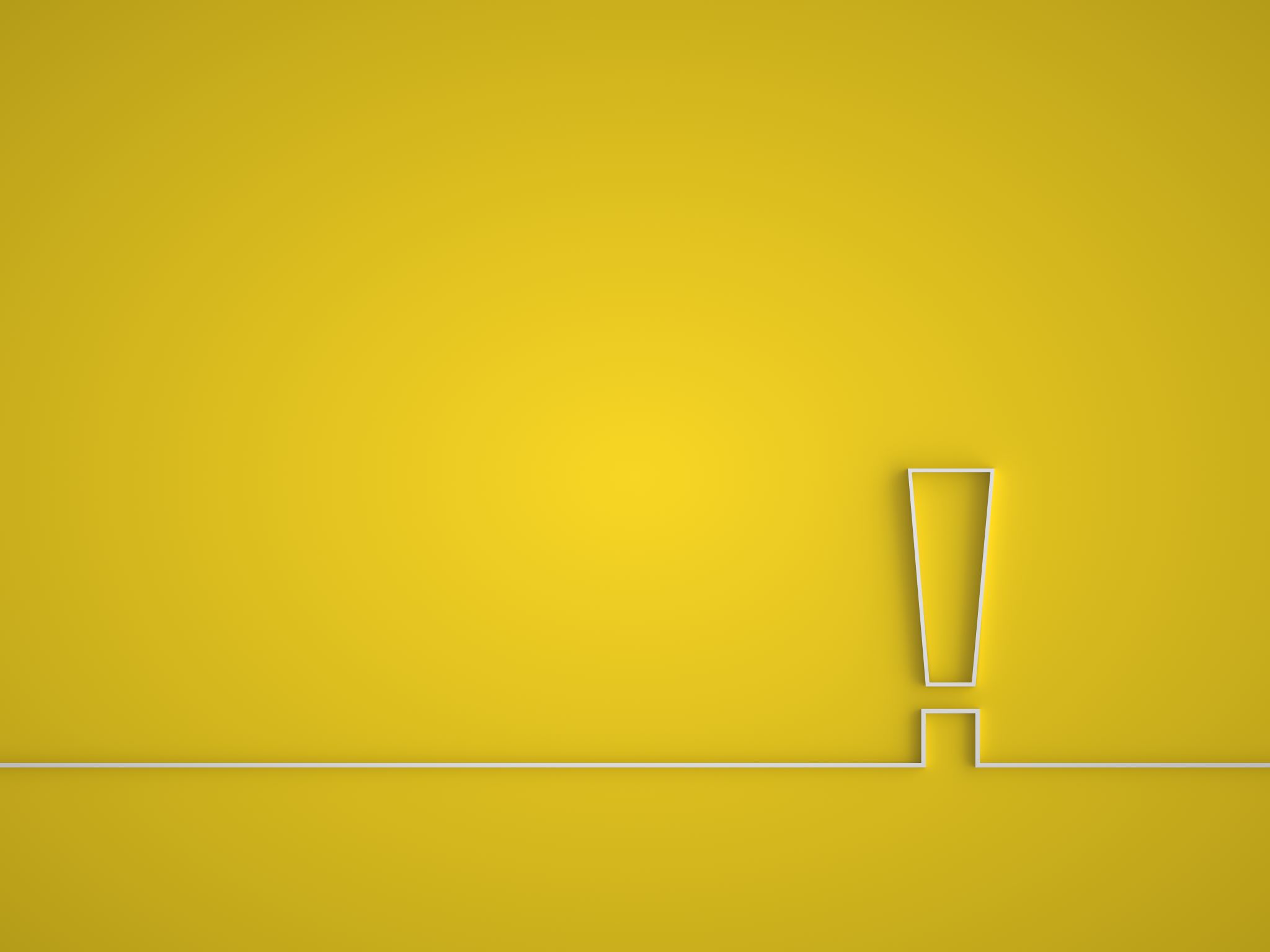 What is Marketing Communications?
14
Marketing Communications
“Marketing Communication” is a part of the process of ”Marketing”. The objectives are to create and sustain demand and preferences of products or services from the consumers using different modes of communications.​
A successful marketing communication campaign involves a good analysis on the market.  ​
15
Different popular Modes of fashion Marketing Communications
16
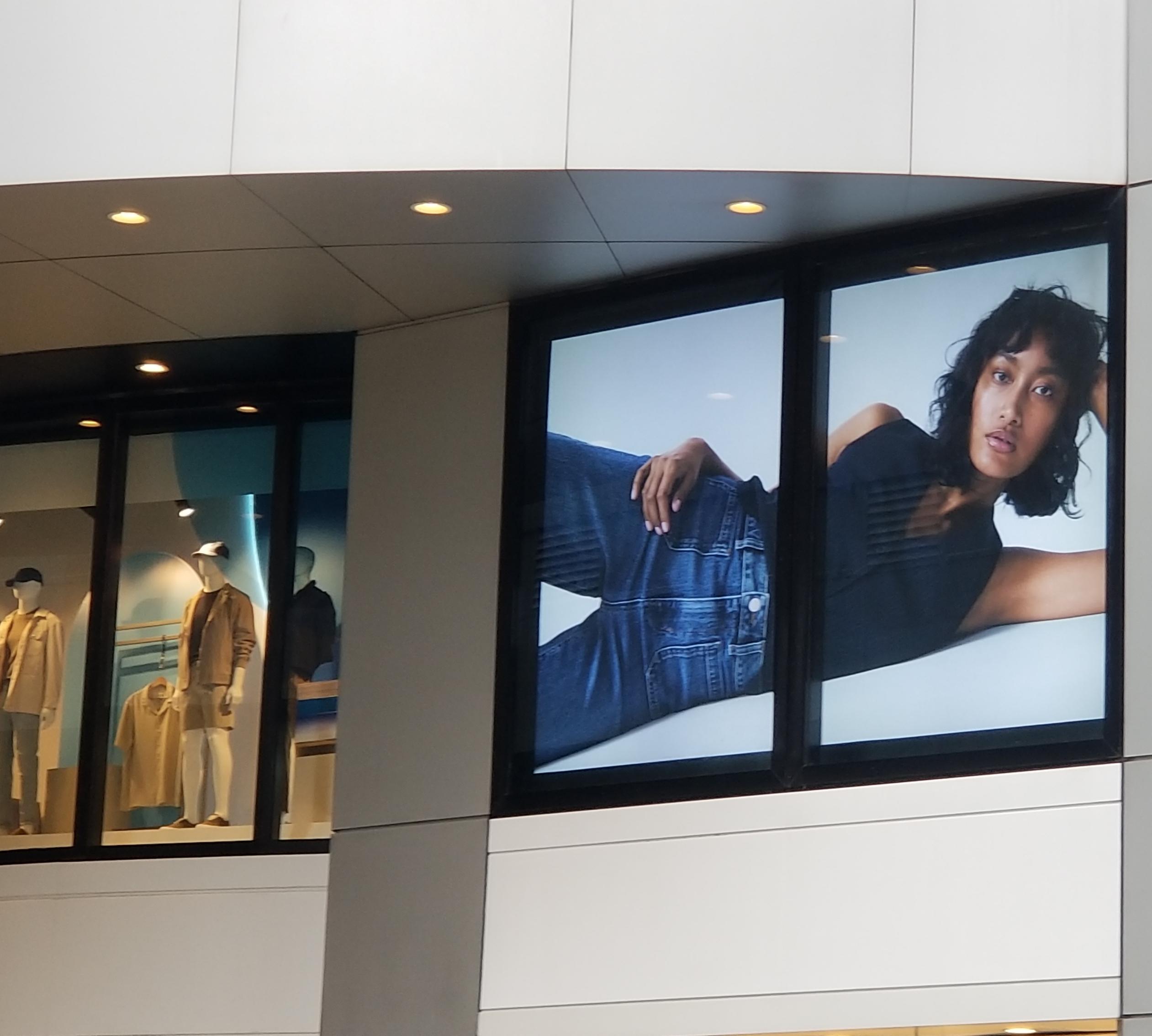 Fashion Advertising
Fashion advertising is a process to promote and sell the products or services of a fashion brand through print or digital medium
Media of print advertisements are :
Magazines, brochures & booklets, instore posters & leaflets, packaging outer, display signs, outdoor billboards, bus-stop & MTR lightboxes, body of trams & buses
Media of digital advertisements are :​
Social media platforms
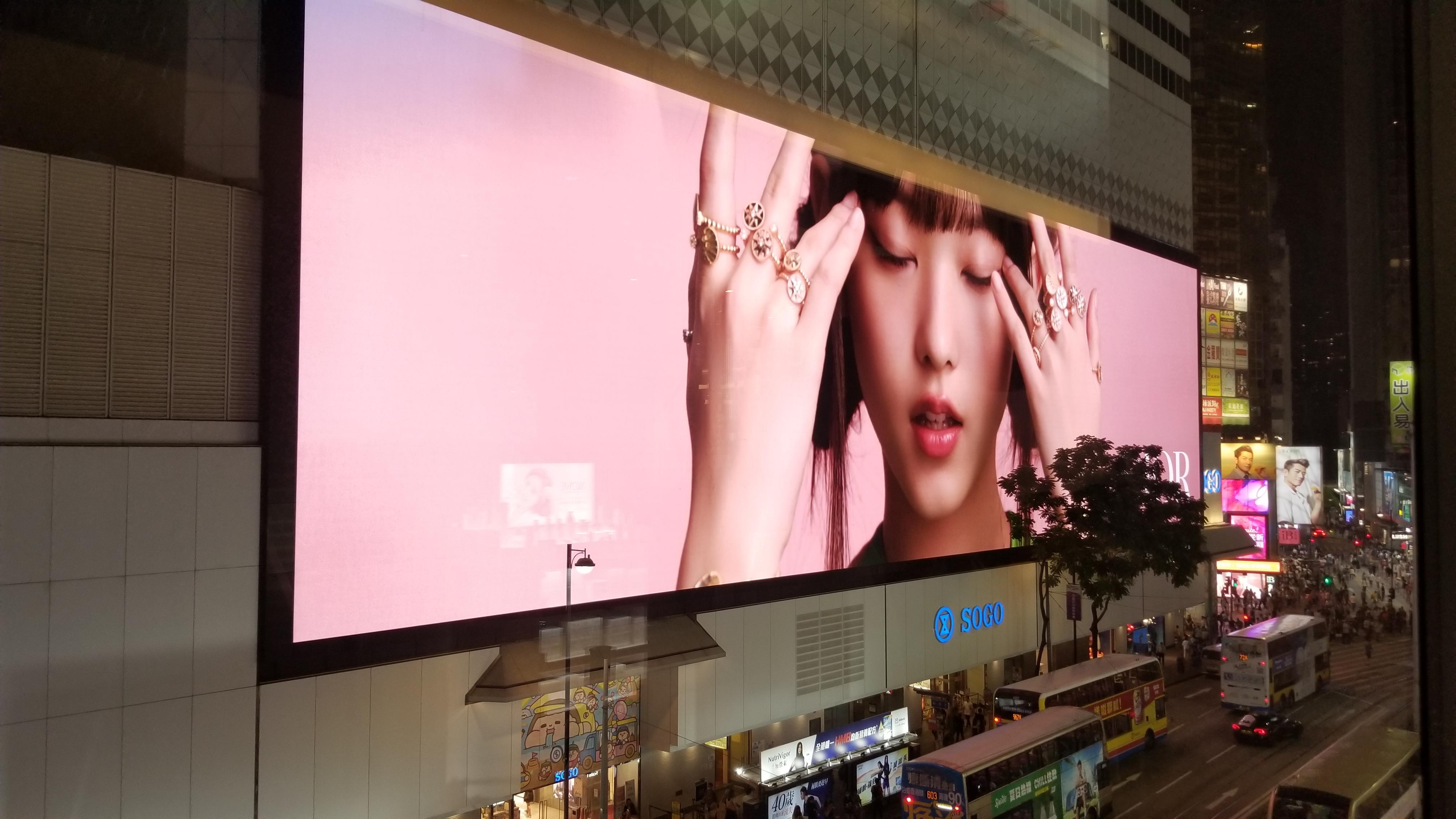 17
Photo(s) is/are provided by Hong Kong Design Institute
Fashion video/film Ads
Fashion videos/films are the new trend that many fashion brands are using to convey their brand messages and new products trends
Different from traditional television advertisements, fashion brands can broadcast their video advertisements on many social media platforms.  The length of each video/film can be more flexible. 
The content of fashion advertisements becomes very artistic and always projects the lifestyles of the target customers
Storytelling is also a trend on fashion video advertisements to highlight the brands’ history and heritage
18
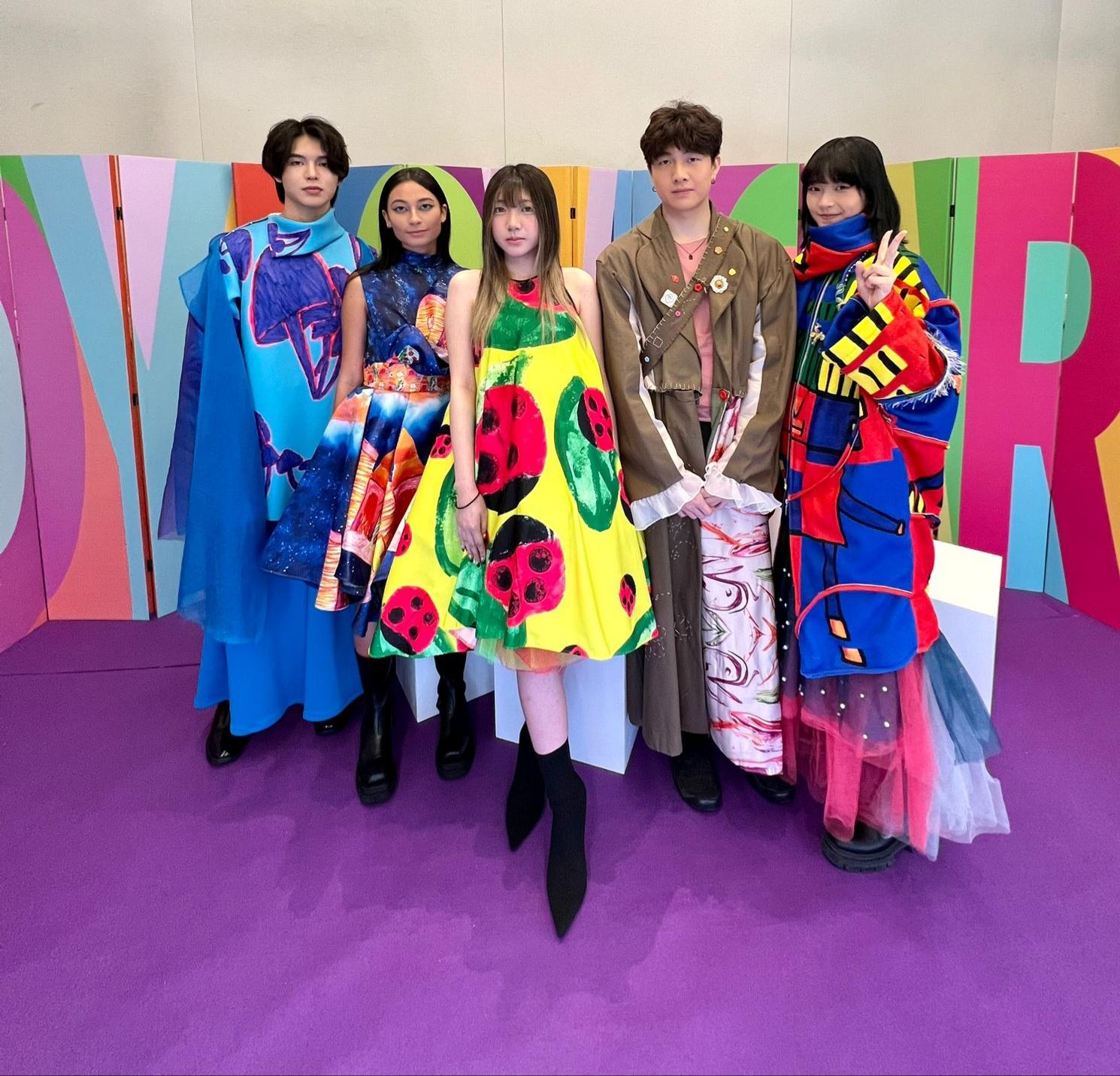 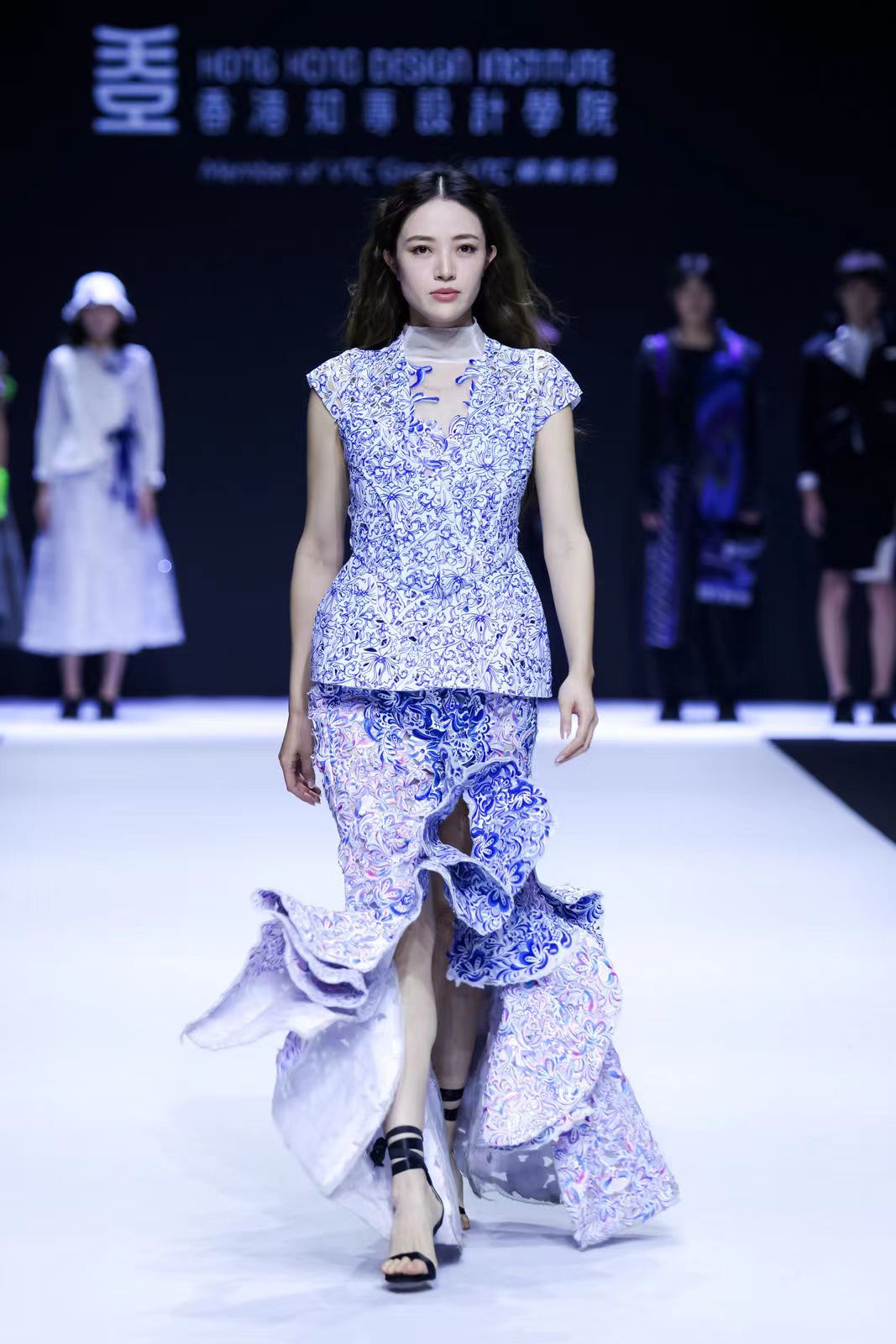 Fashion Shows
Seasonal fashion shows are an important sales and public relations (PR) events to communicate with the customers 
Seasonal fashion shows are organised twice a year :
Spring/Summer  - during February and March 
Autumn/Winter – during September
Many famous fashion brands choose to release their seasonal collections during the fashion weeks in the 4 global fashion centres :
New York
London
Milan
Paris
Recent trend - many traditional luxury brands put a lot of efforts to target younger customers and rejuvenate their fashion shows
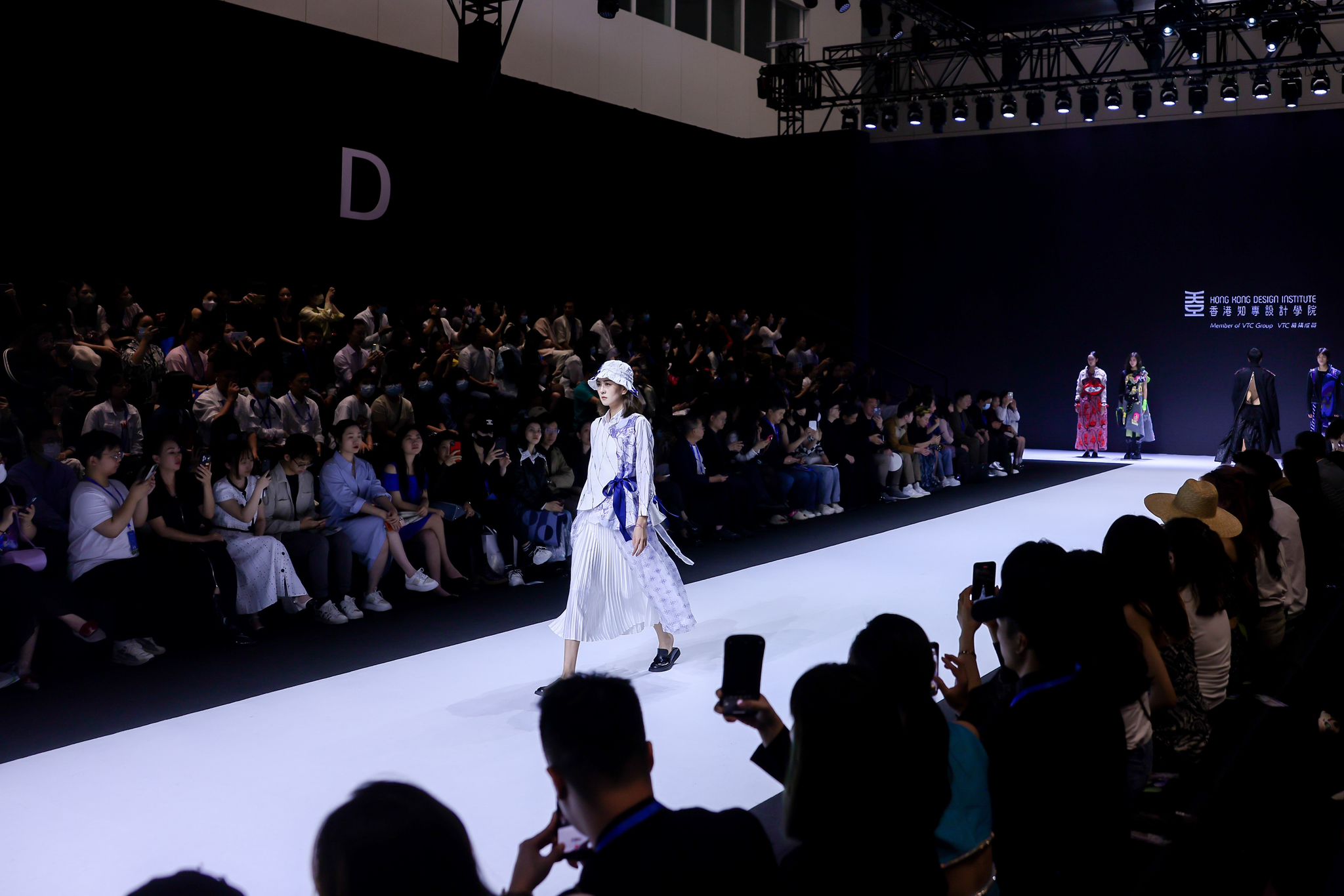 19
Photo(s) is/are provided by Hong Kong Design Institute
Events, Experiences and Public Relations
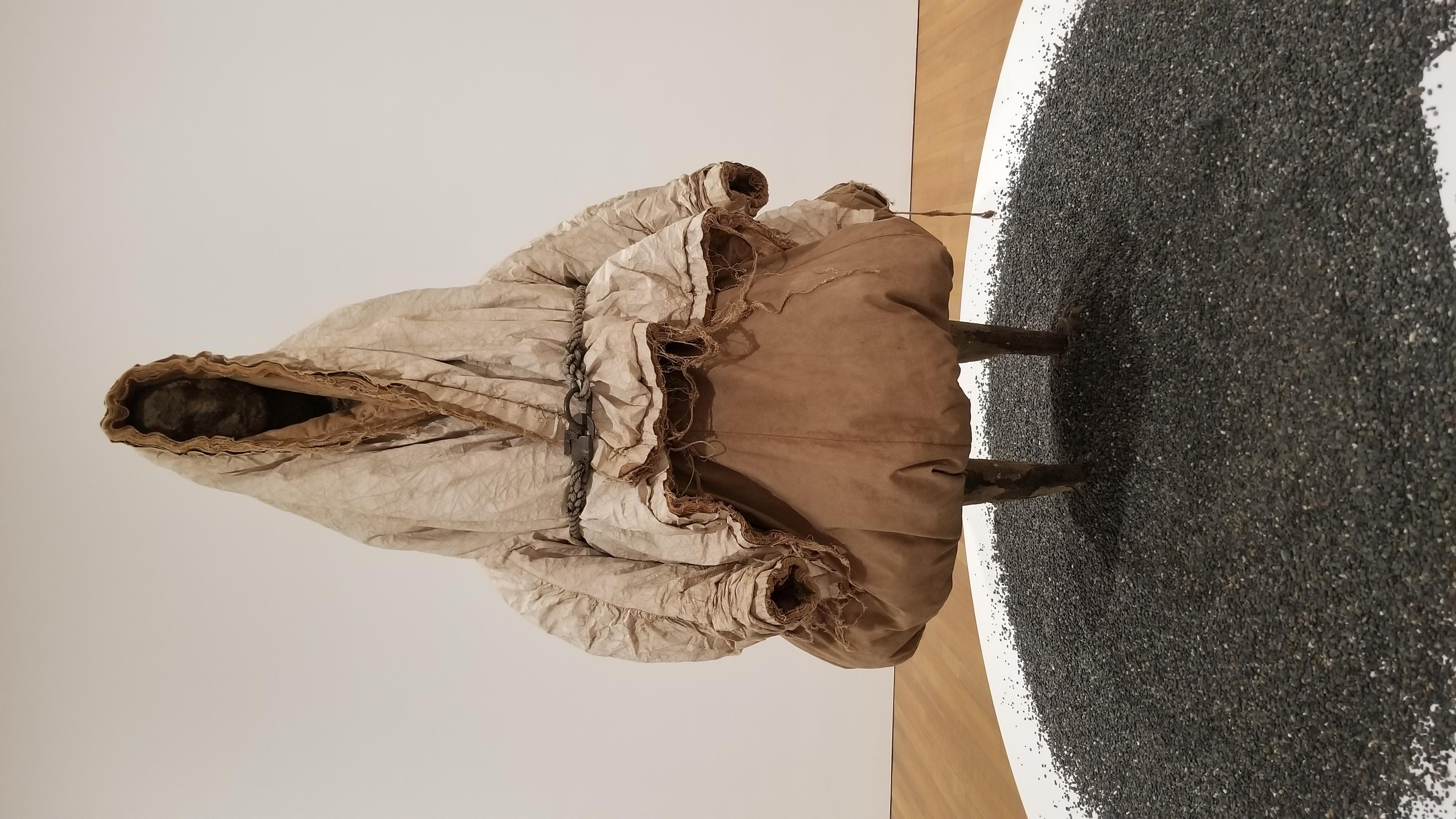 Fashion not only takes place on catwalks,  but can also be seen in museums, community and shopping malls
E.g. “Madame Song : Pioneering Art and Fashion in China” in M+ Museum
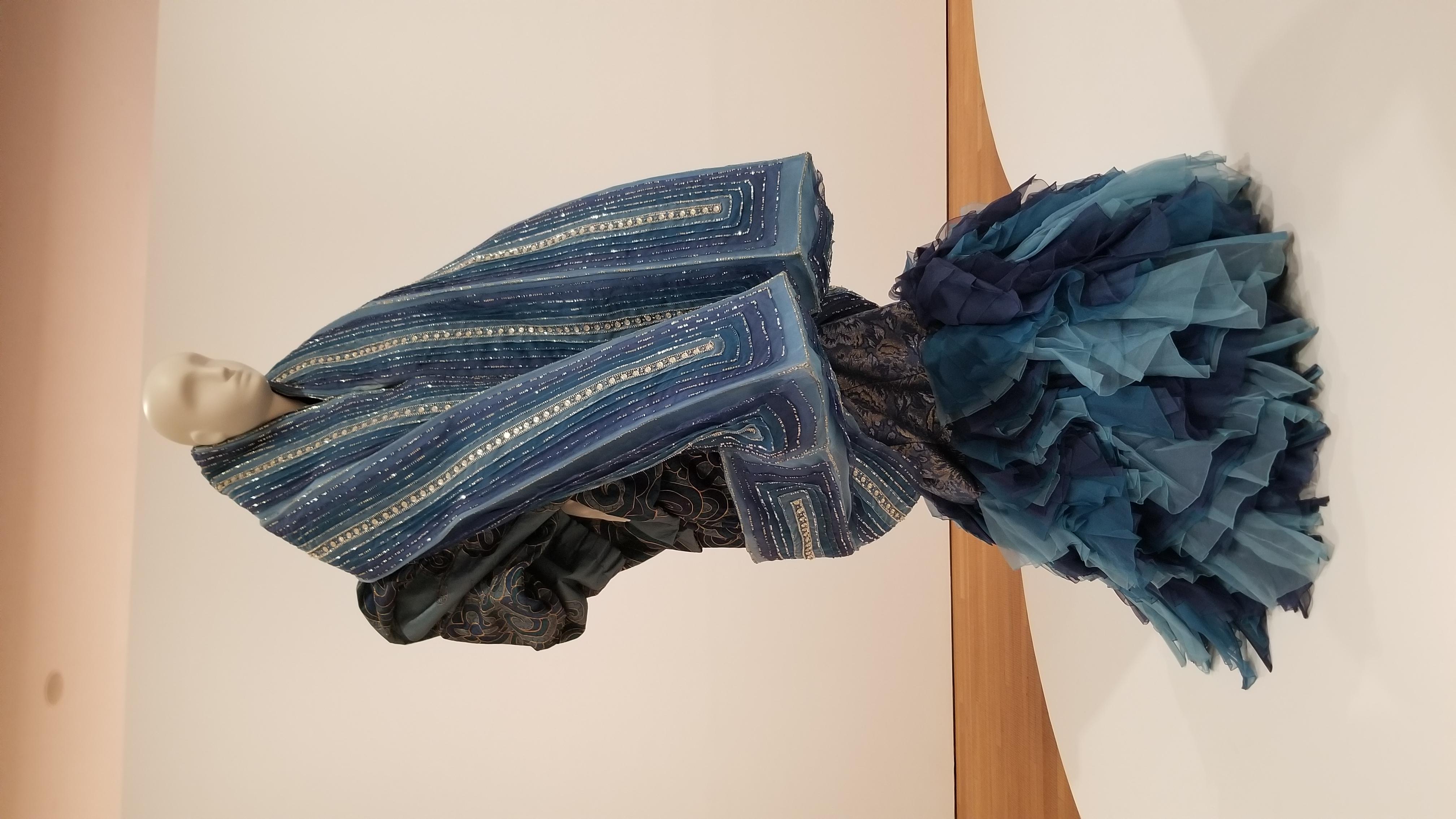 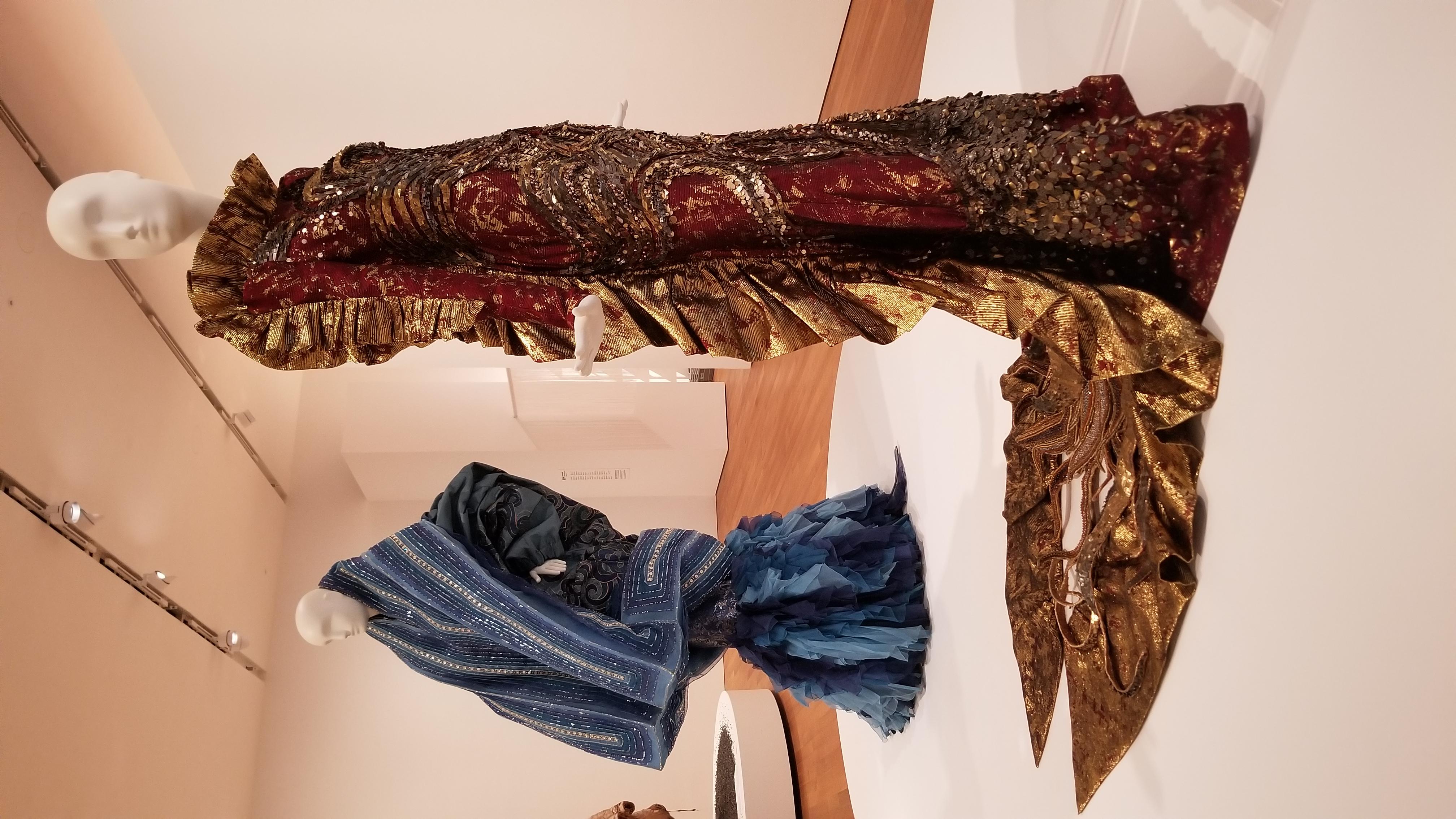 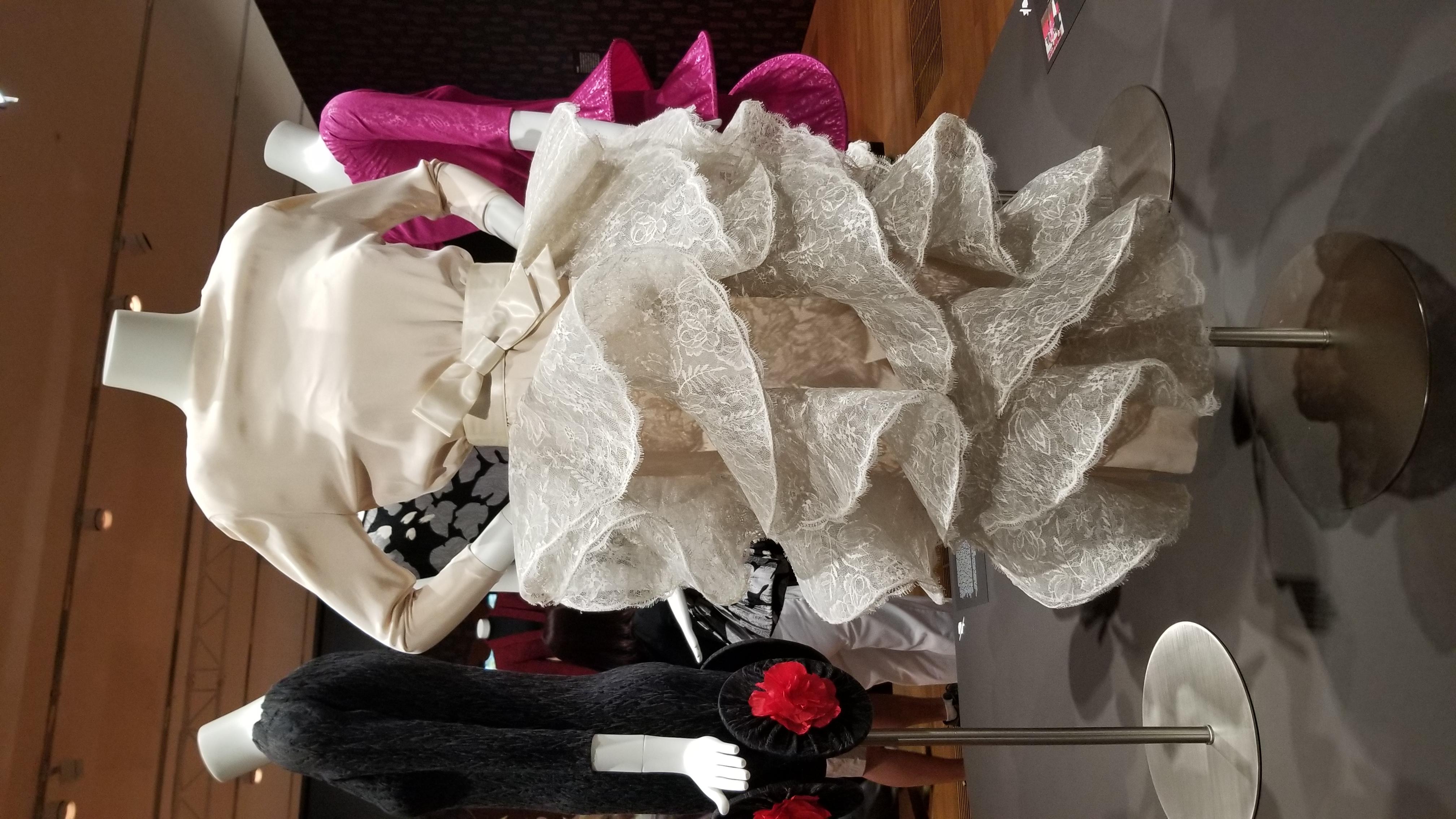 20
Photo(s) is/are provided by Hong Kong Design Institute
Fashion Gamification
Interactive content is the next big move in fashion communication
Gamification is a marketing technique using video gaming to engage customers with amusing experiences. It uses elements like point scoring and competition to encourage user engagement of a product or service
21
Word of Mouth
Paid Media
i.e. Advertising
Fashion brands have to pay for the media before the messages can be delivered to the consumers
Earned Media - Word of Mouth
Brand messages to be spread by word of mouth, social media or other means
Owned Media
Fashion brands own and able to control the messages that are showed in the media 
Brands' website, social media pages, in-store space...etc
22
Sales Promotion
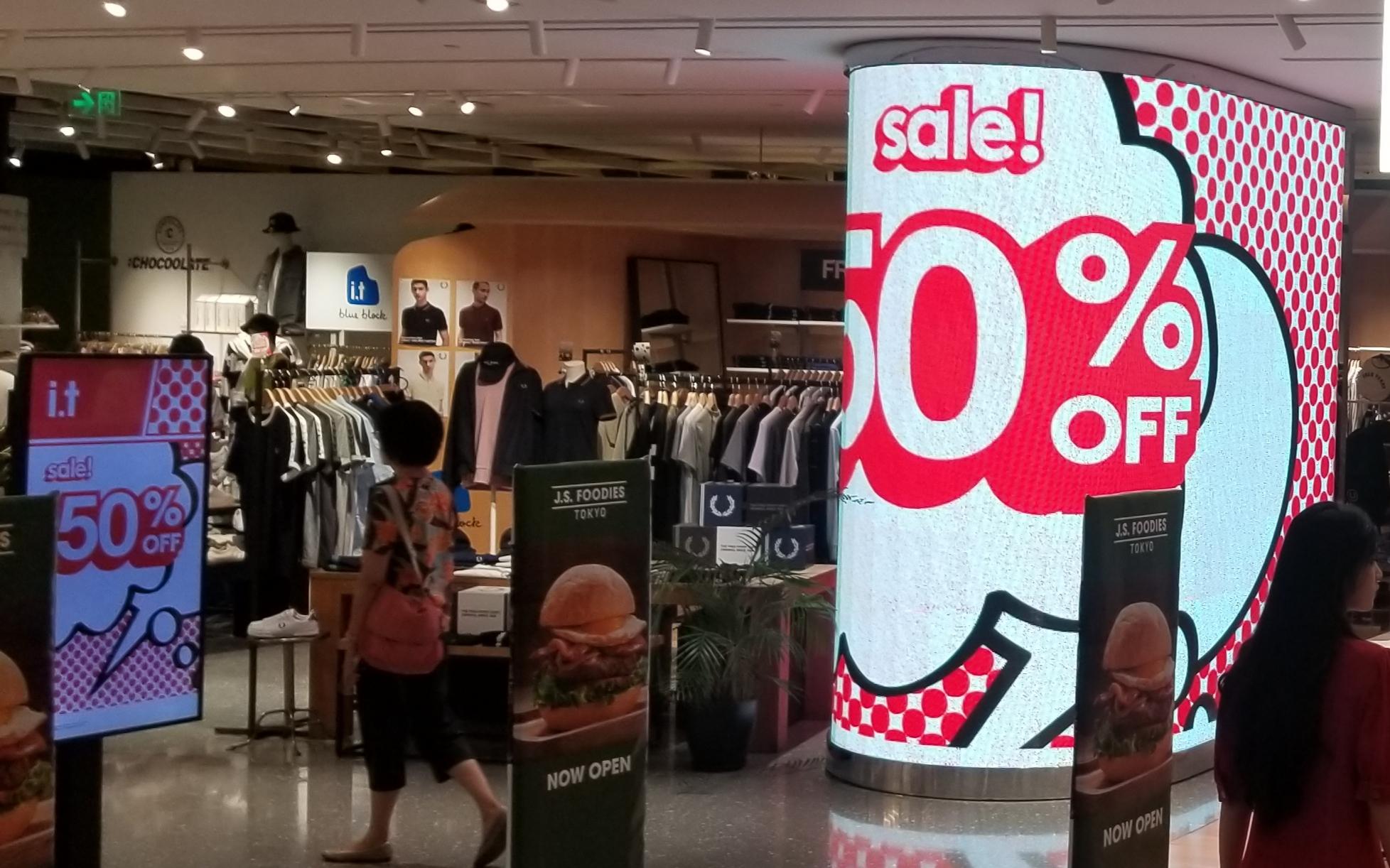 More proactive strategies to attract customers to purchase 
Strategies include :
discount
gifts
personal selling e.g. personal styling services
Photo(s) is/are provided by Hong Kong Design Institute
23
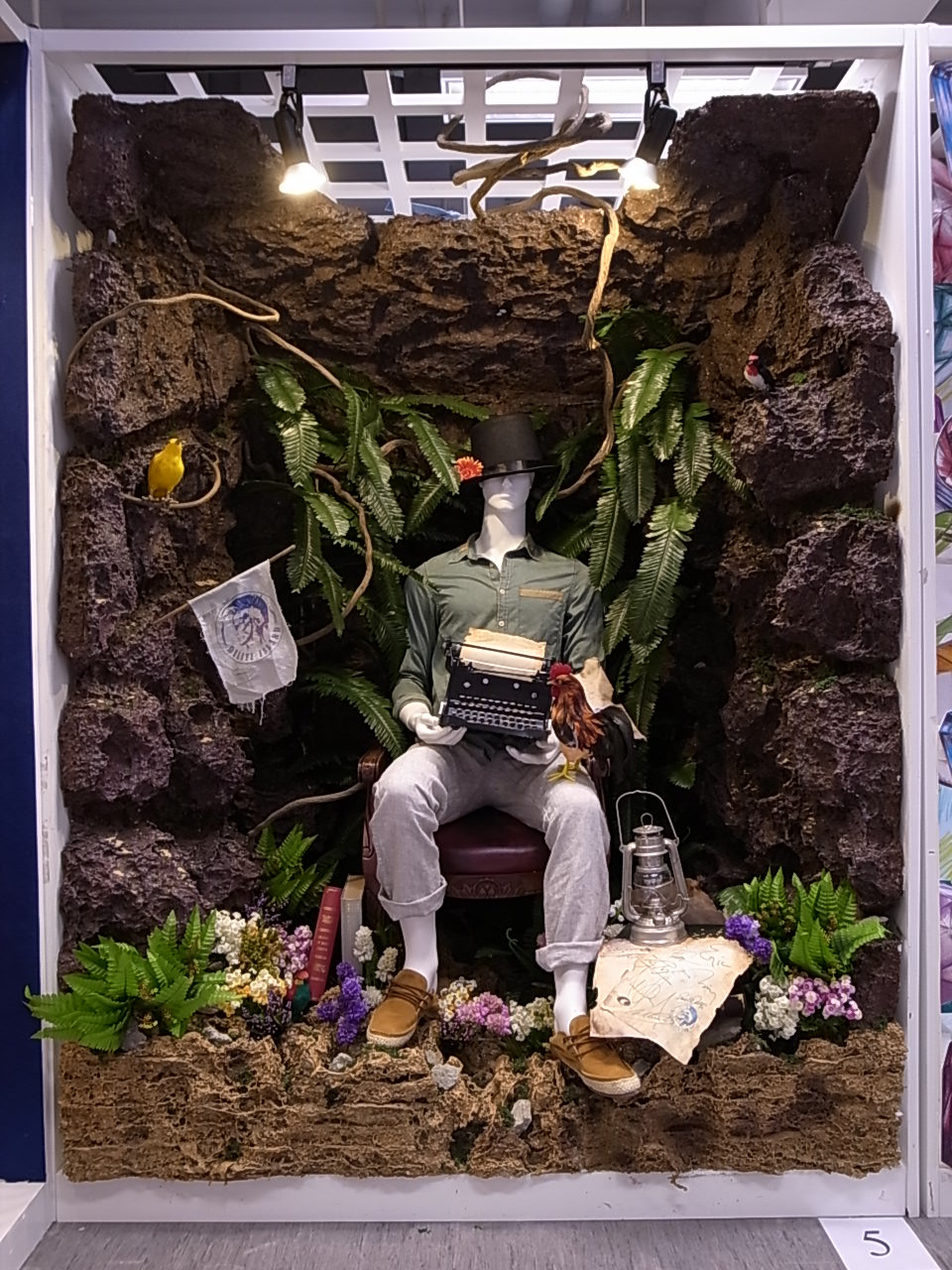 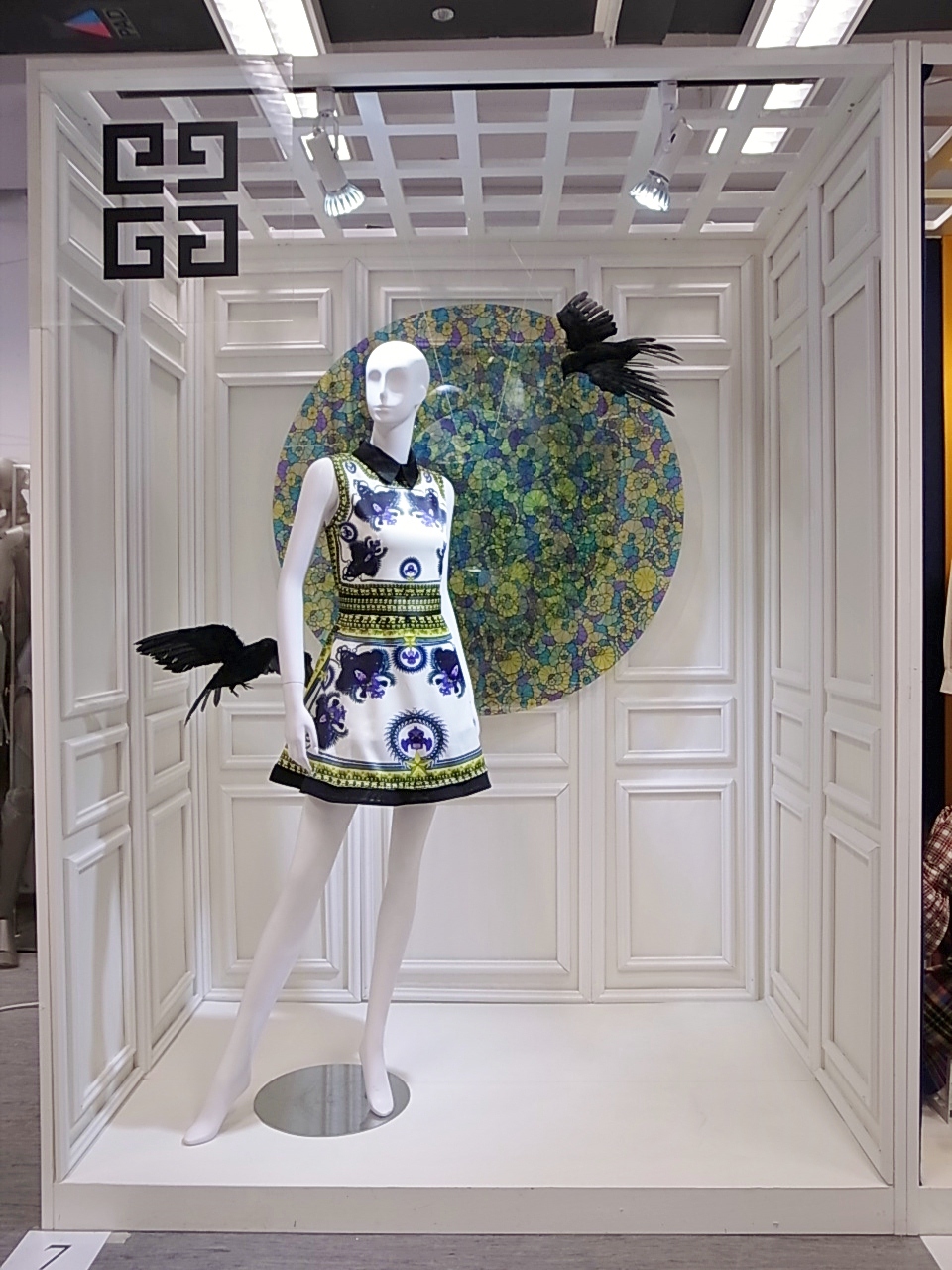 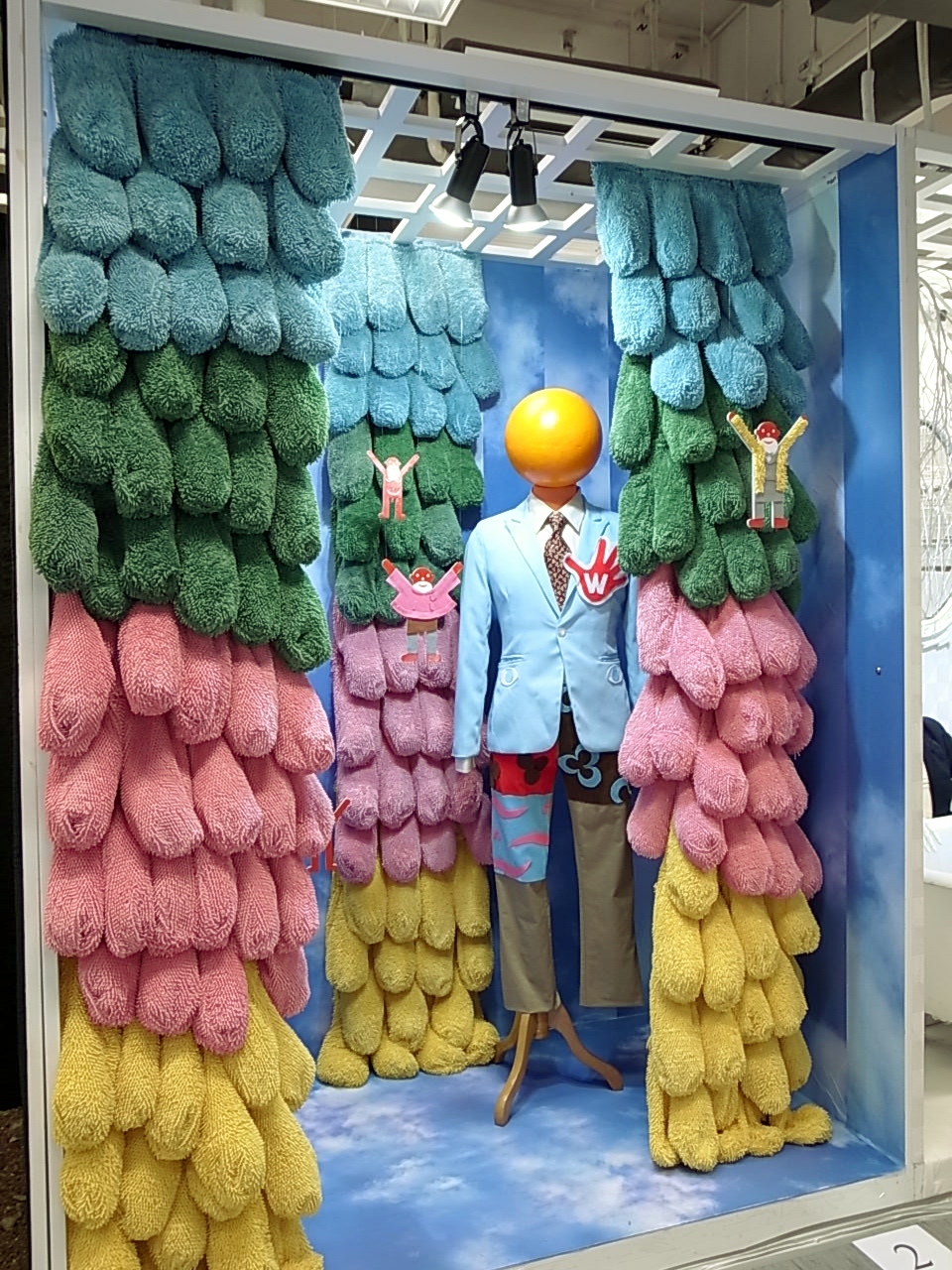 Visual Merchandising
Visual Merchandising Designs by students in High Diploma in Fashion Branding and Buying, Hong Kong Design Institute
24
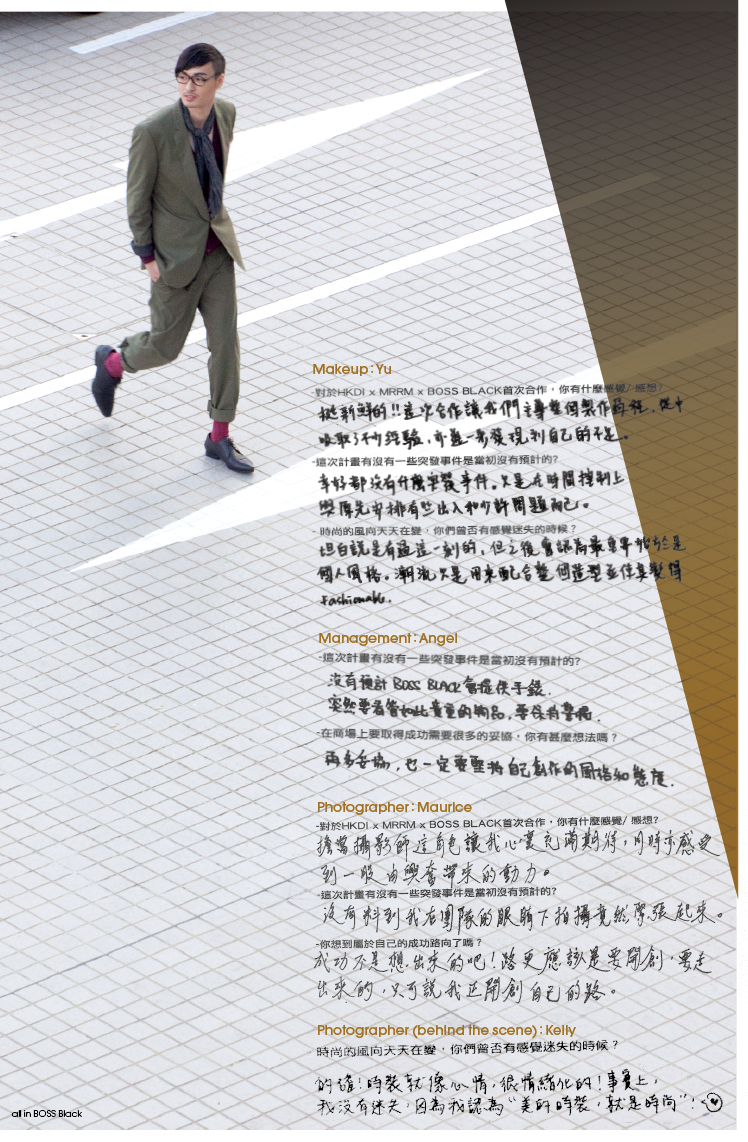 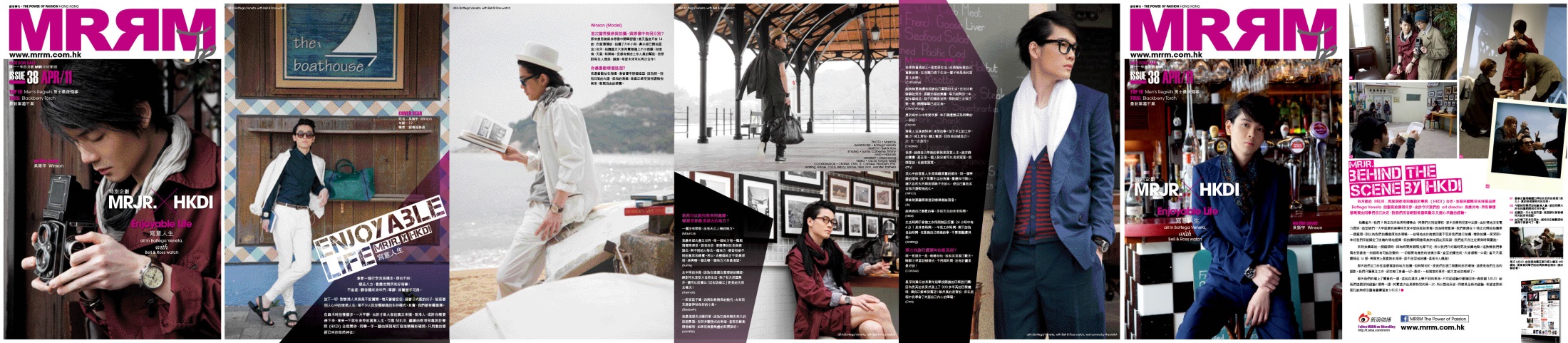 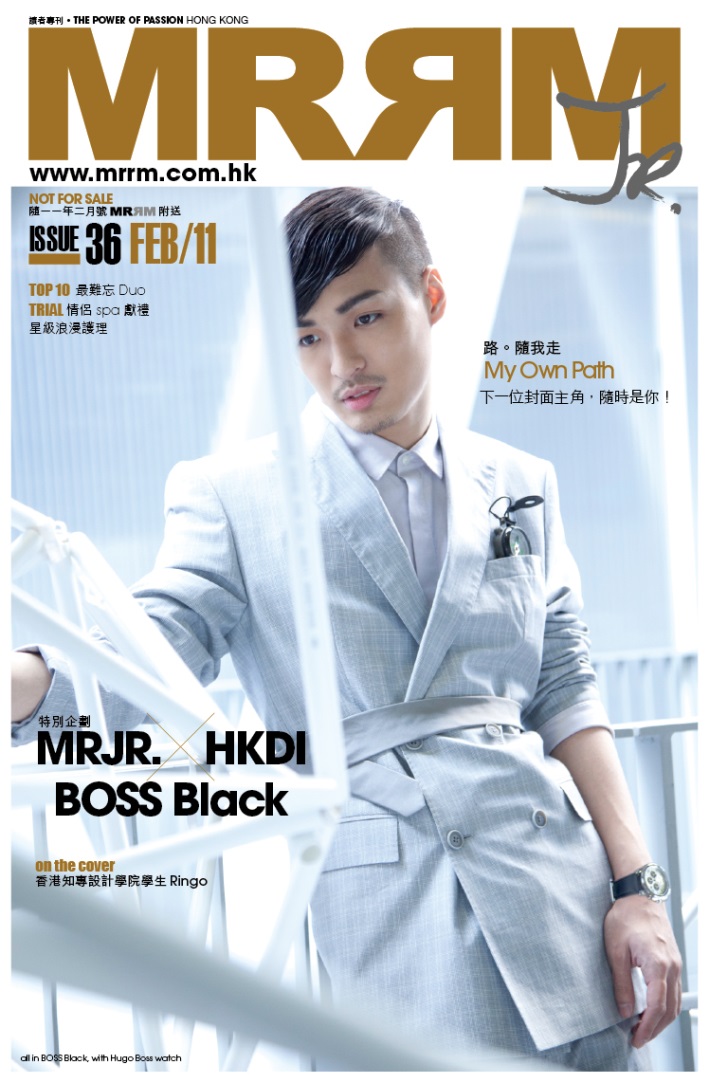 Fashion journalism – Public Relations
Visuals from Hong Kong Design Institute – “MR Magazine x HKDI Project”, visuals, styling, modeling, photography and text by Hong Kong Design Institute students
25
Direct Marketing in Fashion
E-mail marketing
Text marketing (SMS) 
Dropping promotional cards or leaflets to letterbox
Sales Associate’s personal relationship building with the customer
26
Trends in Fashion Apparel Retailing and Wholesaling
27
Types
28
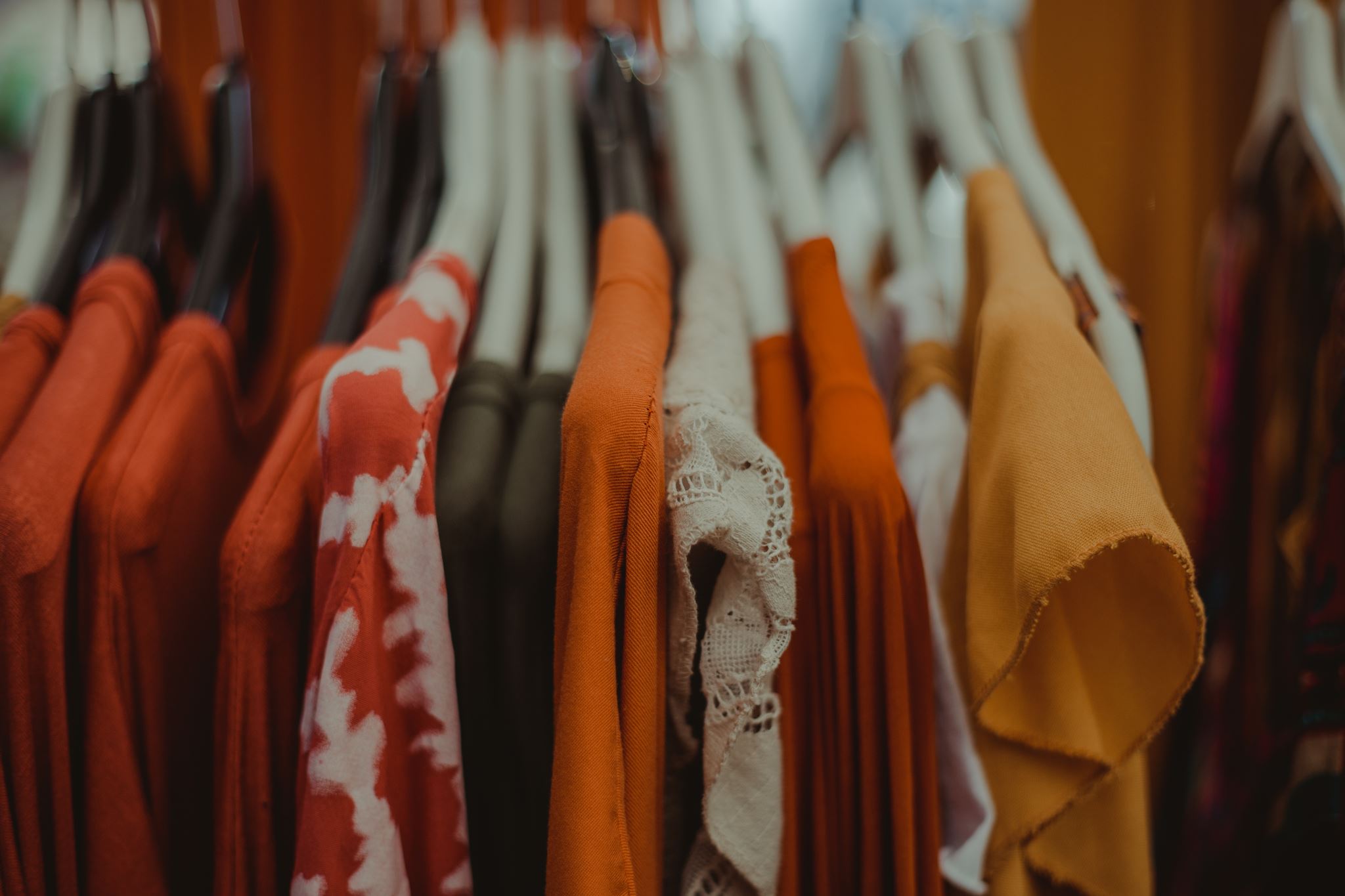 Fashion retailing and wholesaling
Retailing
A company designs the fashion collections by in-house designers and produces the products by own selected manufacturers
Wholesaling
A company buys products in bulk from a fashion wholesaler and sells the products in their own retail stores
Buy wholesaling products from :
Asia : China, Korea, Japan
Europe : Paris, Italy, London
29
Franchising vs licensing
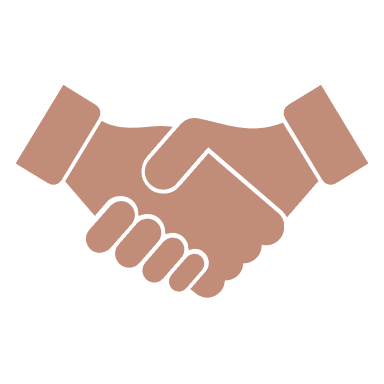 30
Retail Franchising
Franchising is a retail operation method
Franchising is a contractual relationship between a brand and an investor who wants to operate the business using the brand’s famous name
The investor cannot make their own designs
The investor will pay the brand a royalty (a lump sum of money paid annually) to use the reputation, technical know-how, expertise and products of the brand
Franchising is a system for expanding a business and distributing goods or services with more cost-effective investment.
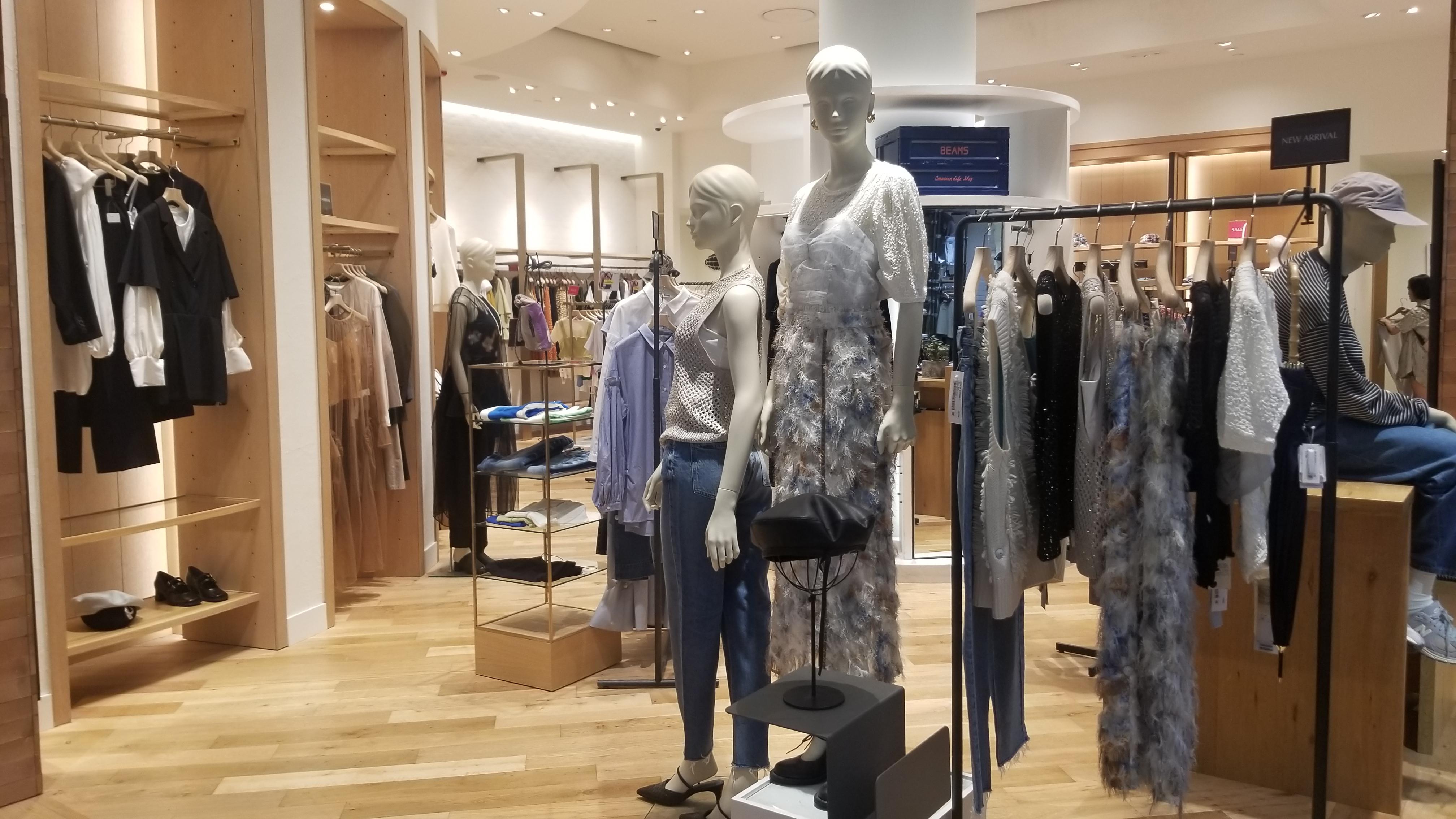 Photo(s) is/are provided by Hong Kong Design Institute
31
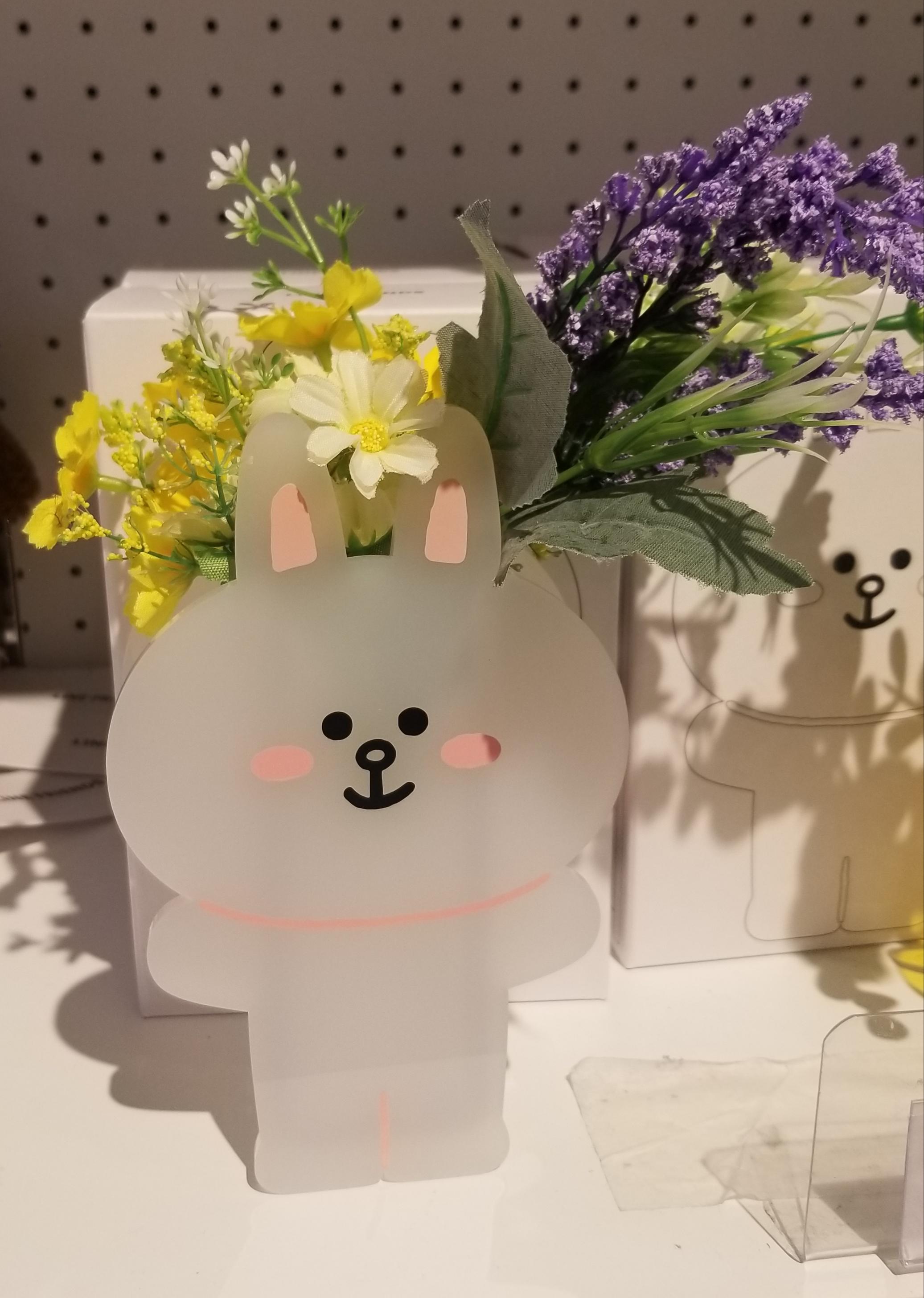 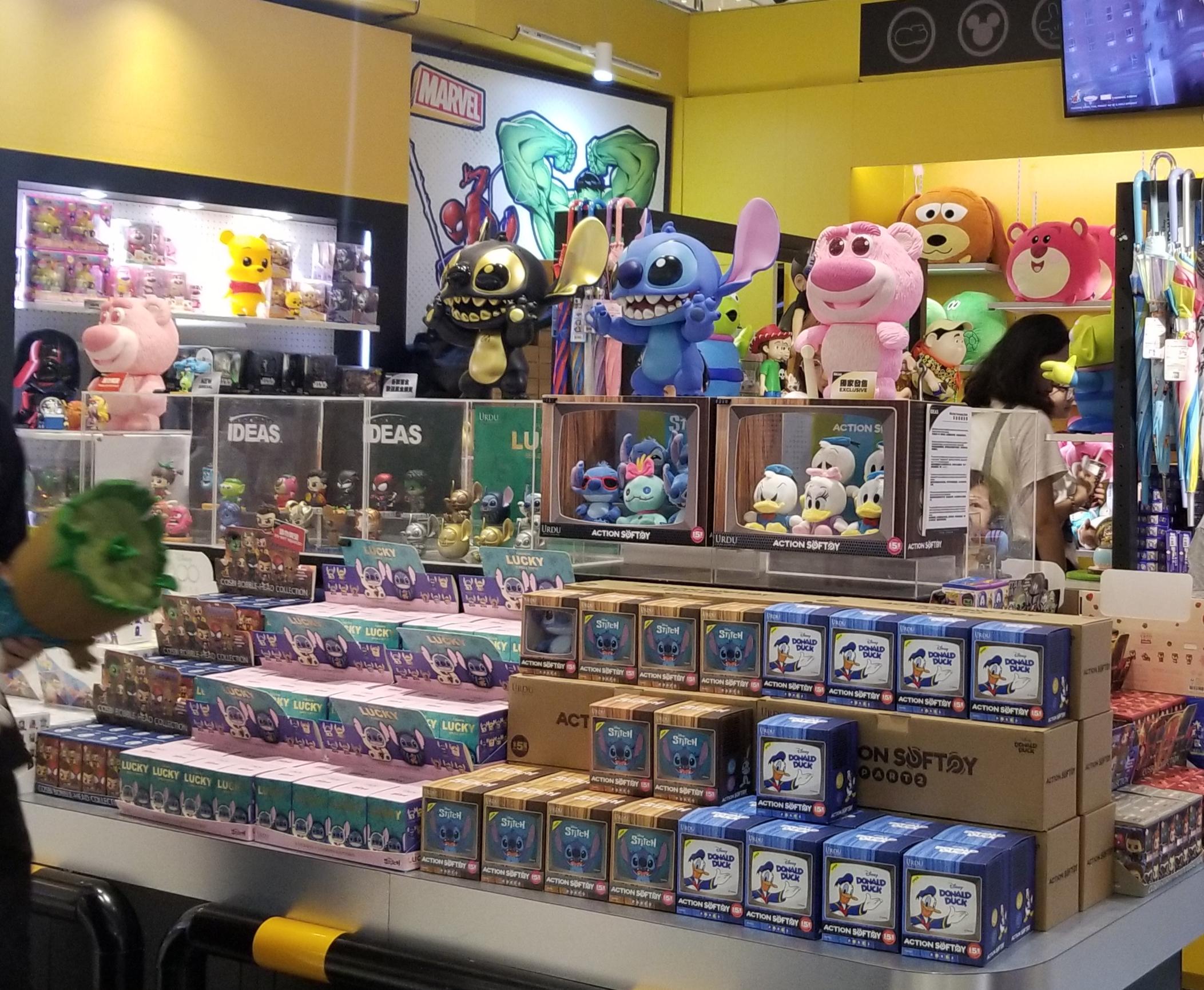 Retail Licensing
Licensing is also a retail operation method
It is when a brand  gives permission to a company (an investor) to use their names and logos or images on their merchandises
The investor can design their products which are different from the original collection of the famous brand; while in franchising,.
The investor will also pay a licensing fee to the famous brand
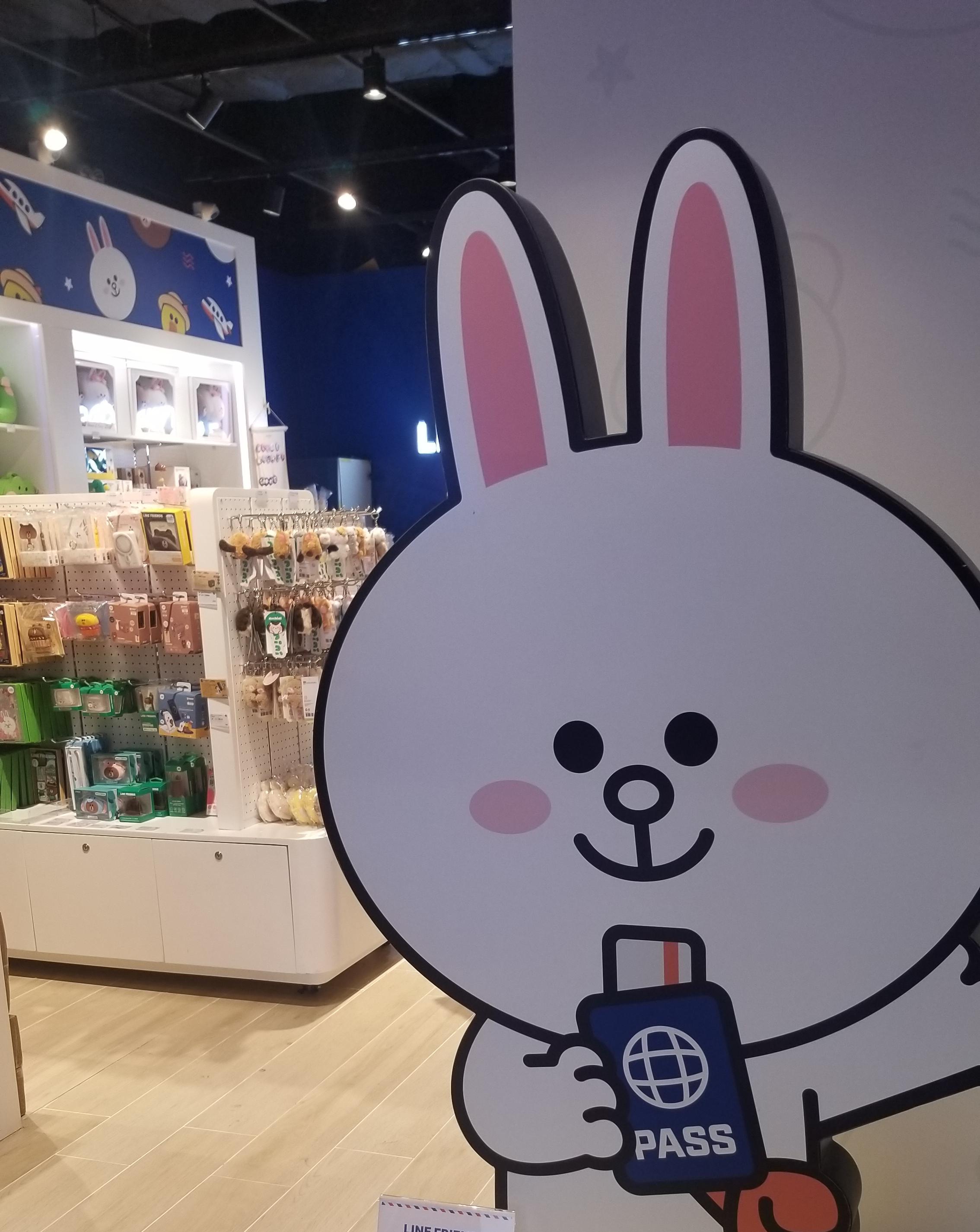 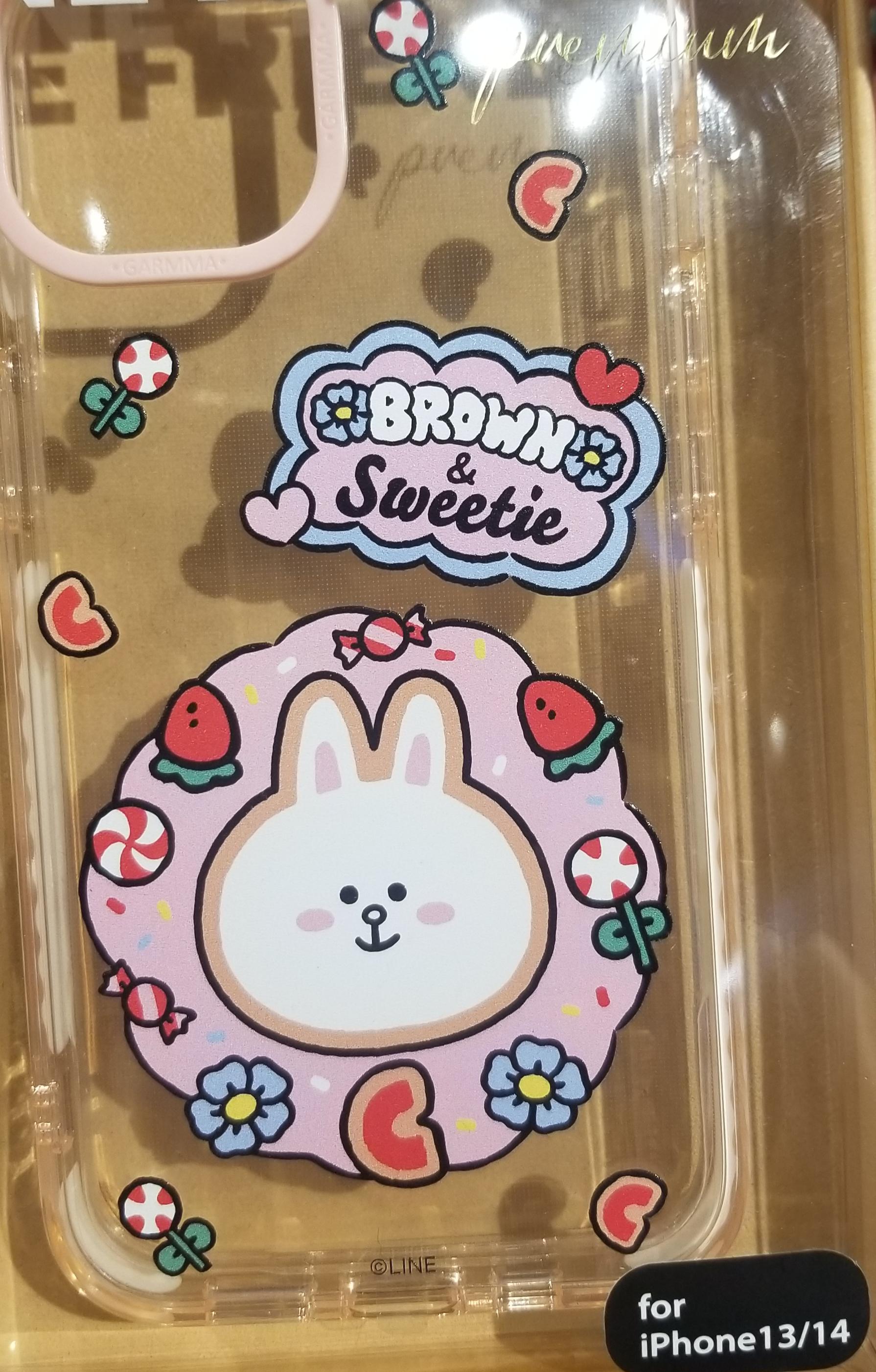 32
Photo(s) is/are provided by Hong Kong Design Institute
What is Franchising and Licensing business model in Fashion in HK?
A mix mode !
Franchising + Licensing
The store looks like the mother brand in the retail store but the local company (investor) will add on their own designs with the brand’s trademark on top of the brand’s original collection
33
Franchising + Licensing
Hong Kong retailers introducing international brands to Hong Kong market through a franchising business operation.  The shop designs follow the instructions and styles of the mother brand
Some of the products are from the original collection of the mother brand
Some of the products in the store are designed and produced by the Hong Kong investor through a licensing agreement
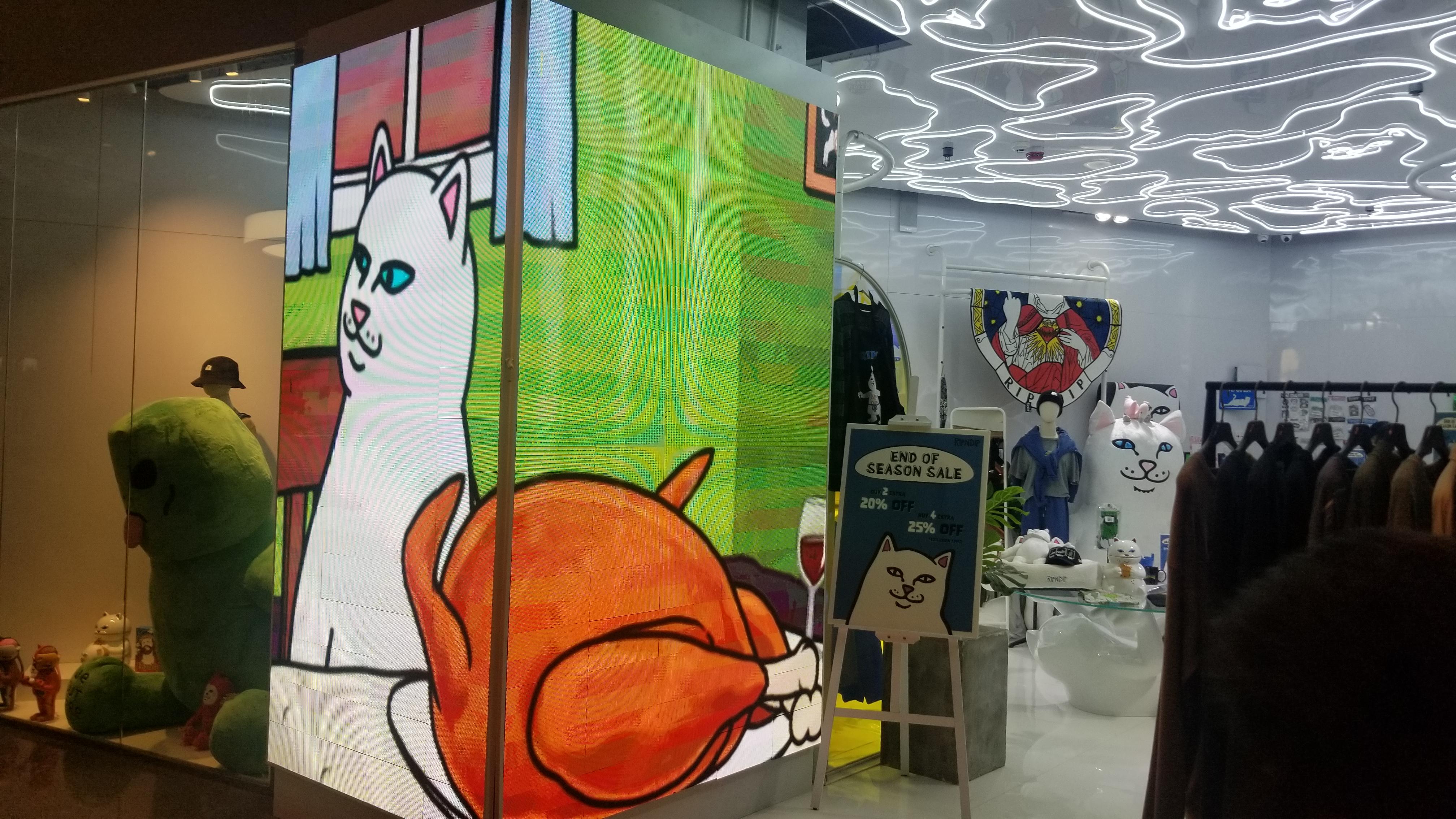 Photo(s) is/are provided by Hong Kong Design Institute
34
Customisation products
There is a growing trend of customisation products in retailing
It provides a flexibility for customers to personalise their products
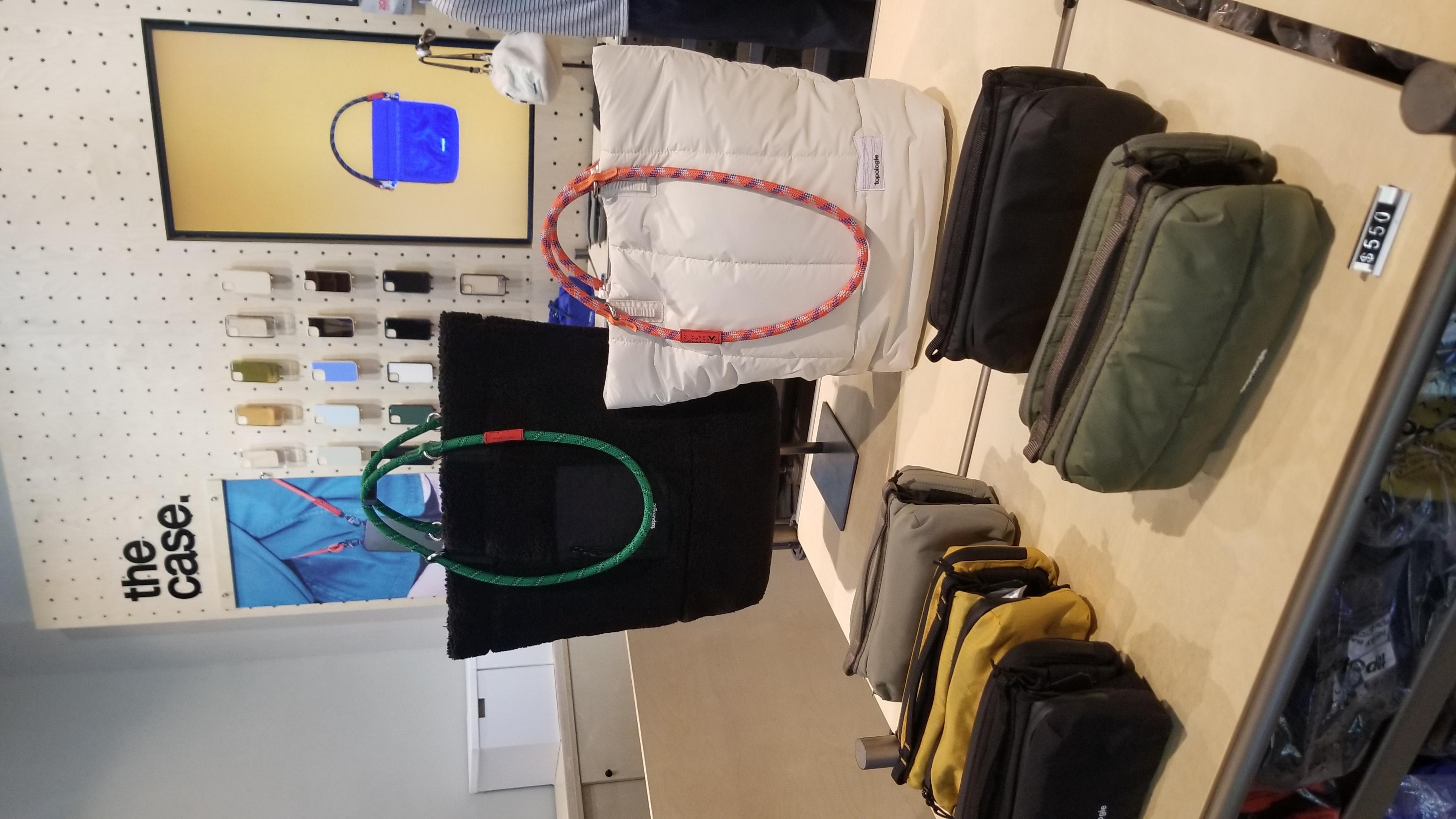 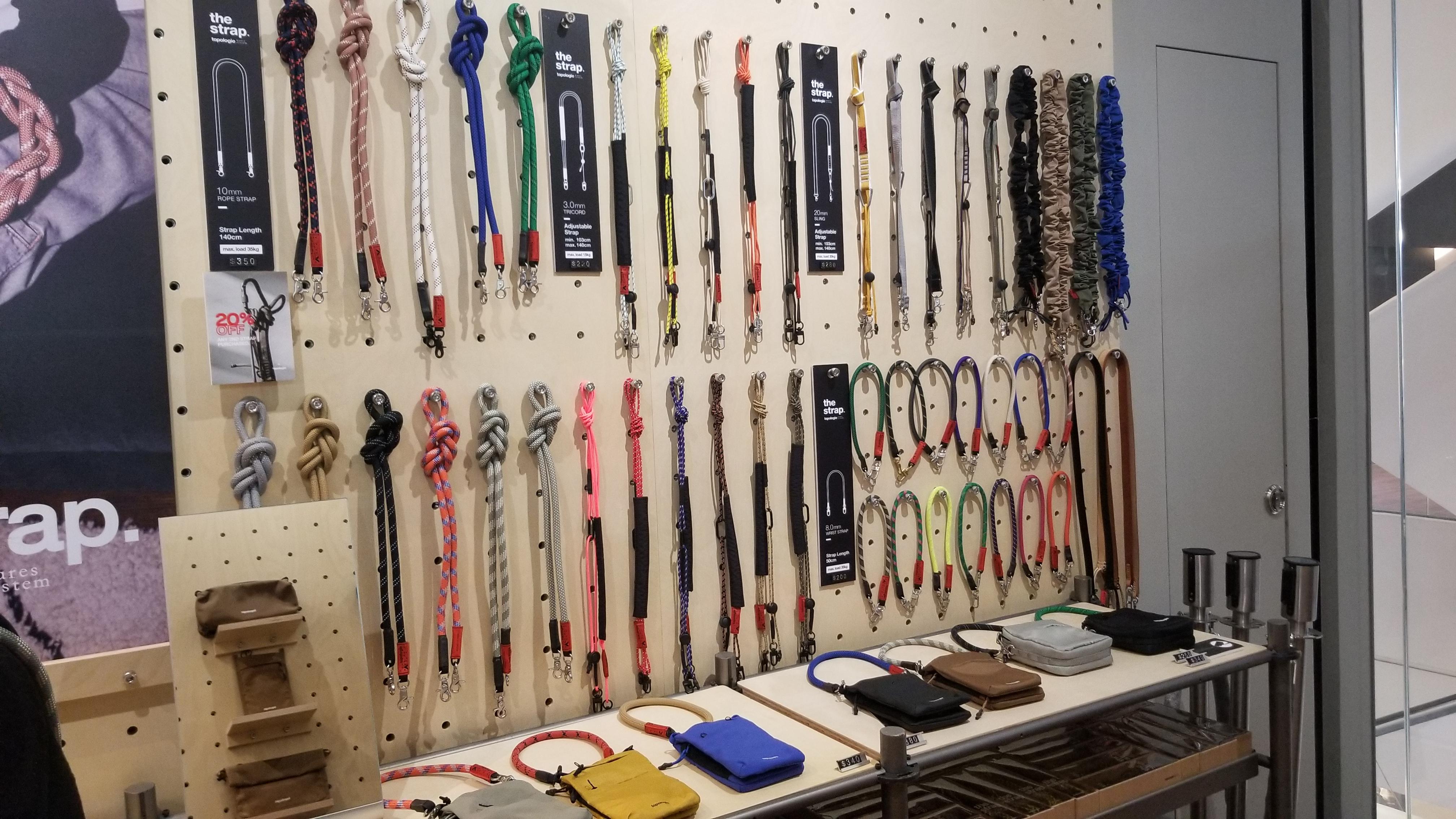 35
Photo(s) is/are provided by Hong Kong Design Institute
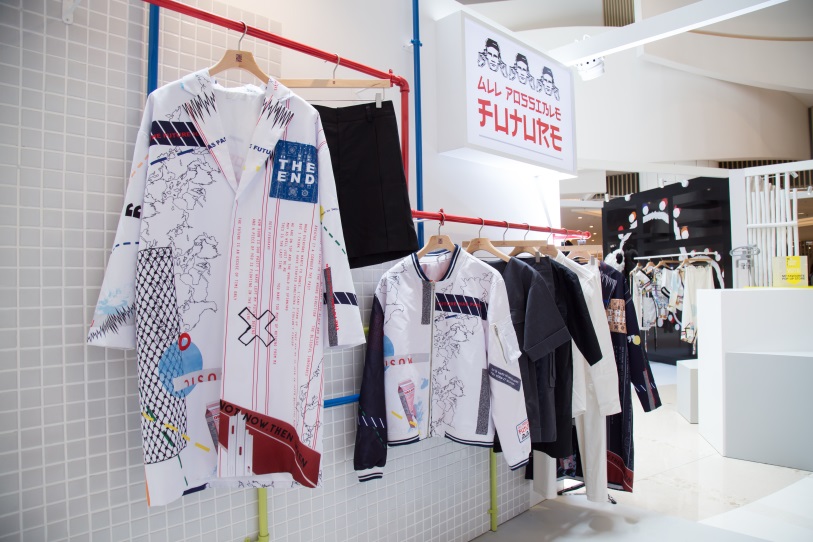 Building Own Fashion Brands
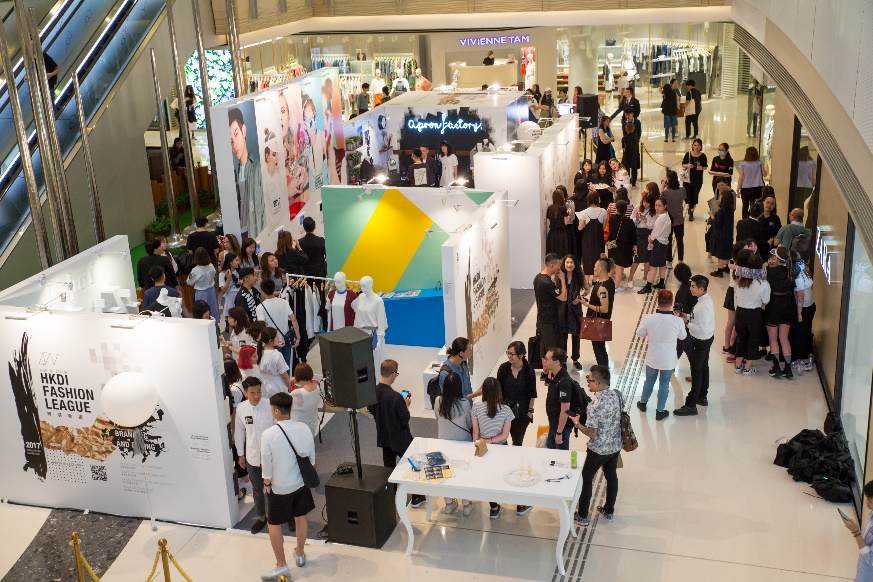 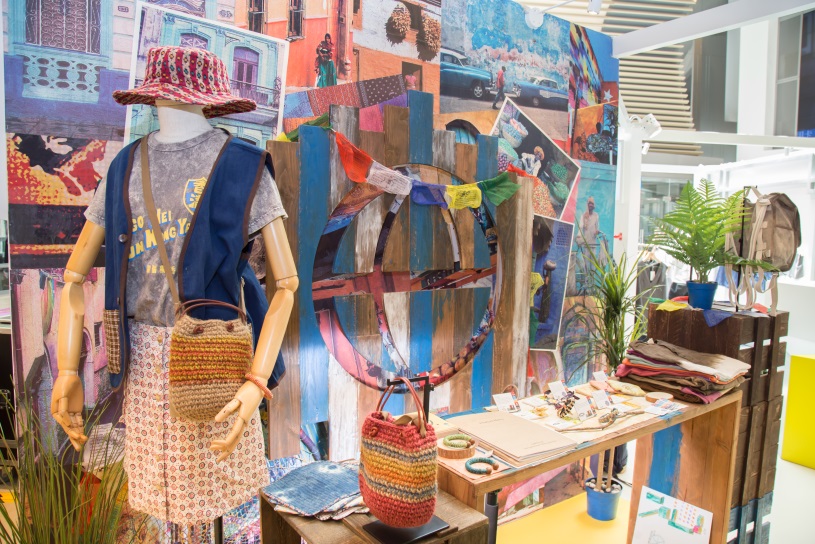 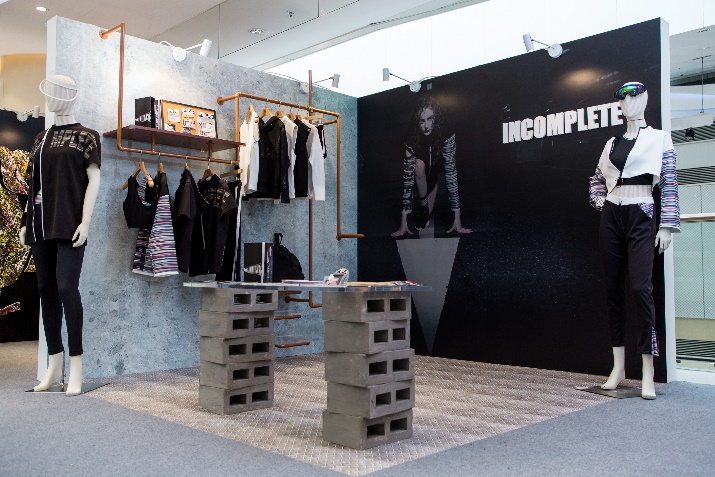 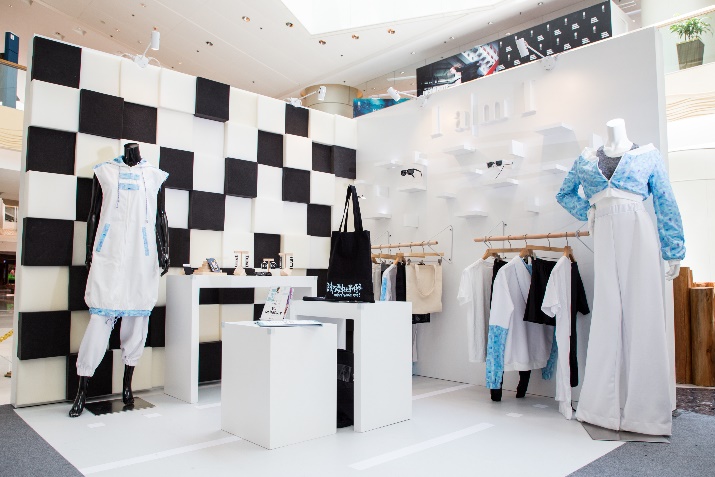 36
Build your own brand! – Graduation Exhibition of students in High  Diploma in Fashion Branding and Buying, Hong Kong Design Institute